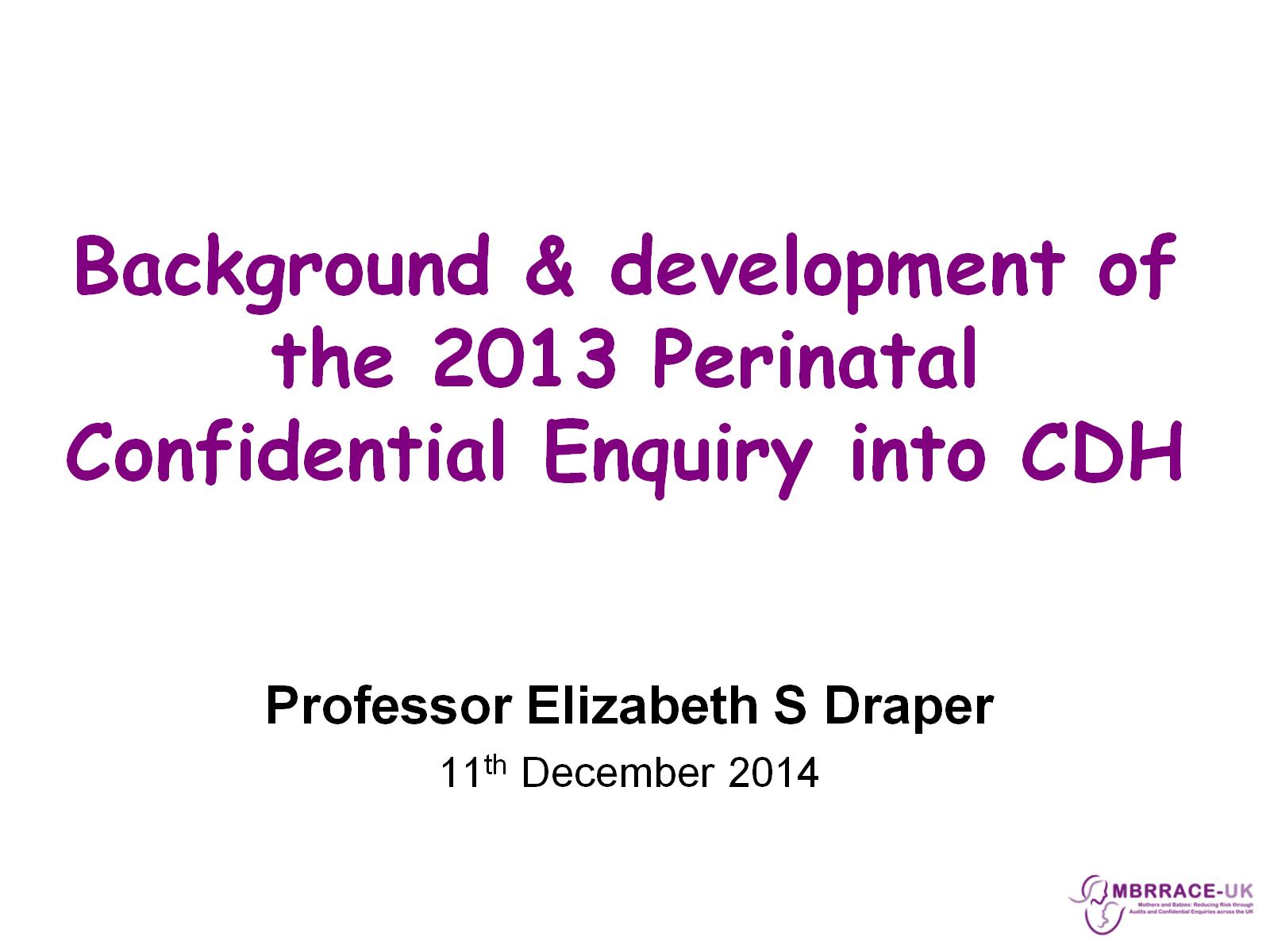 Background & development of the 2013 Perinatal Confidential Enquiry into CDH
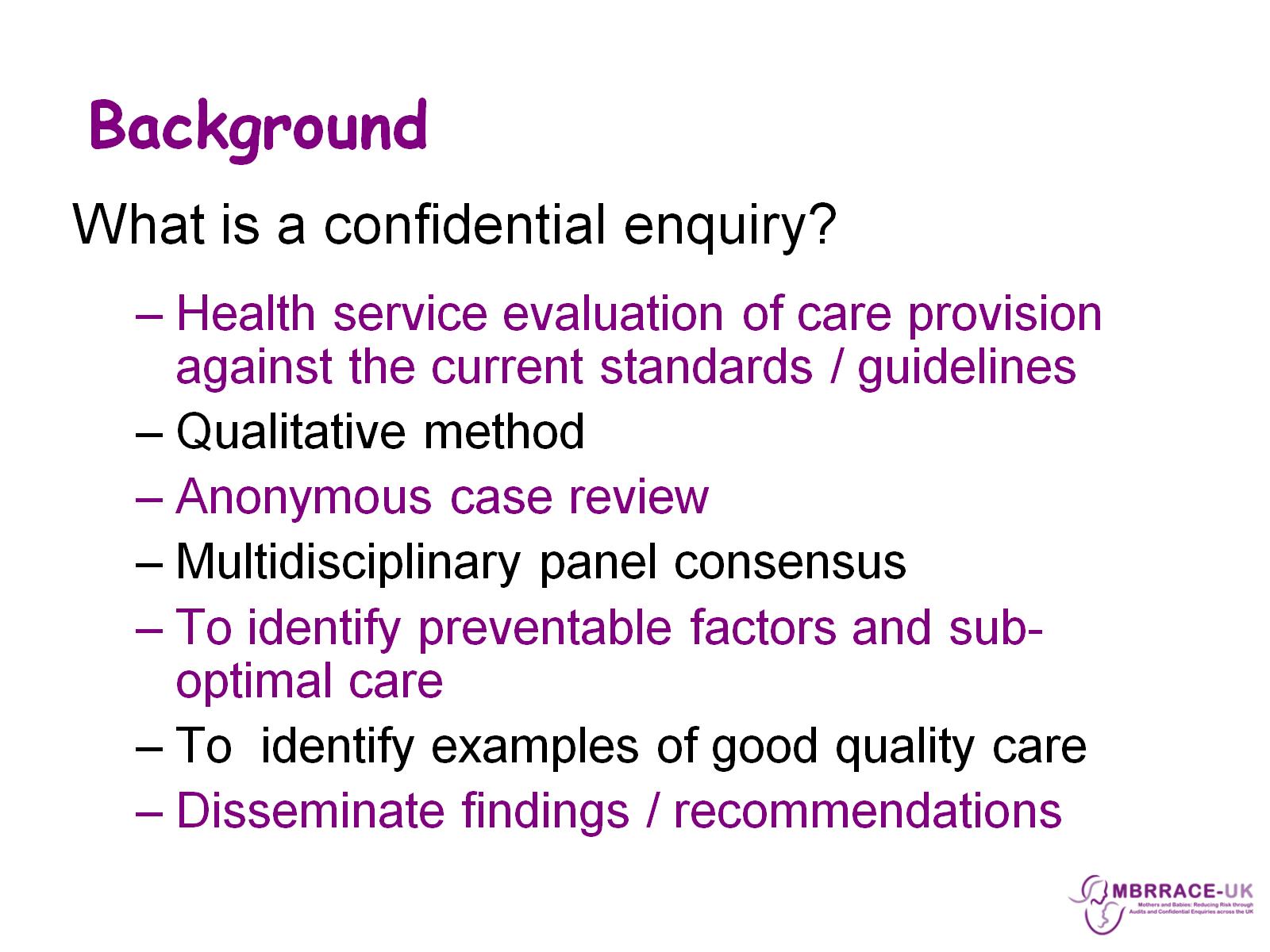 Background
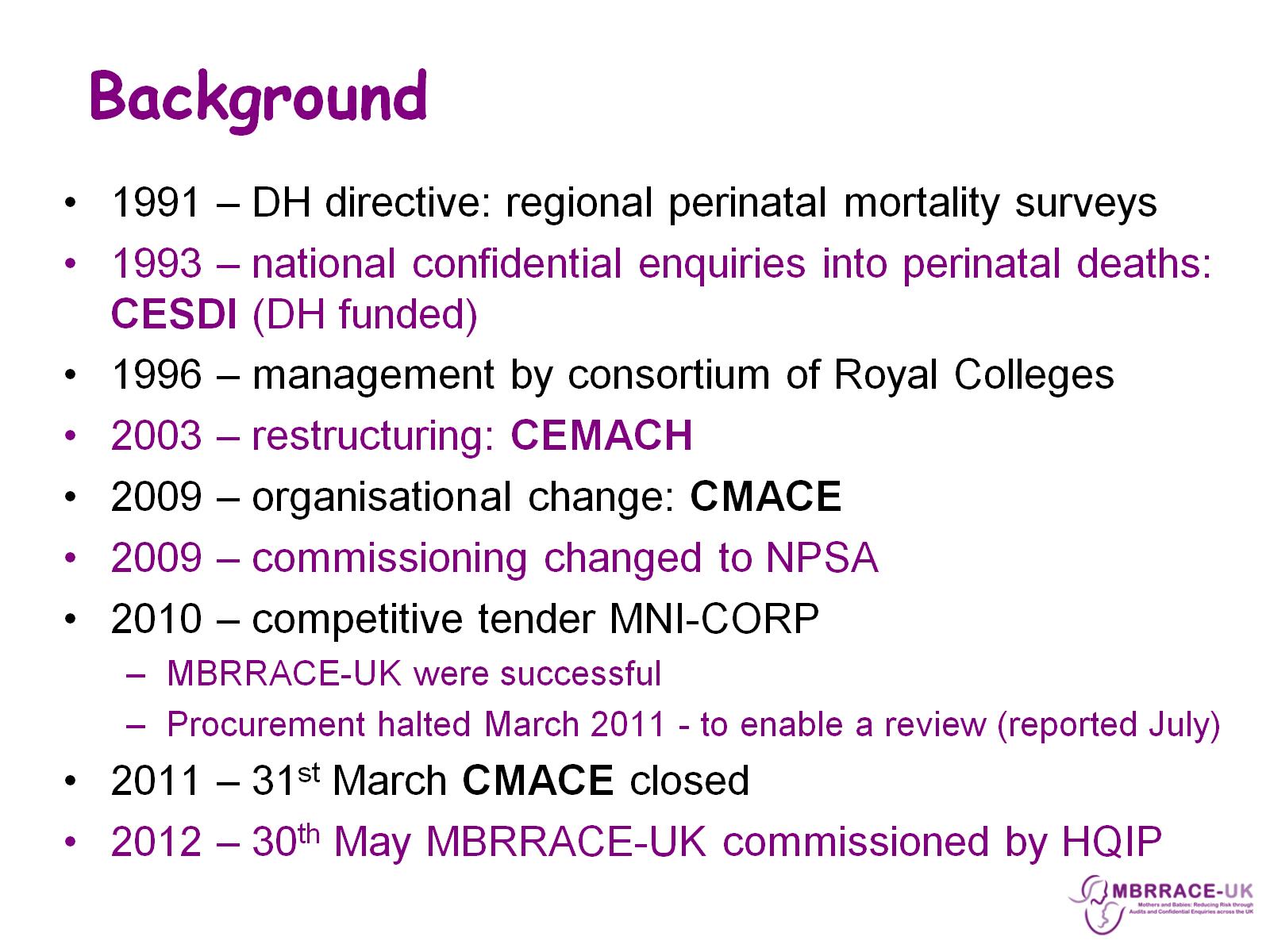 Background
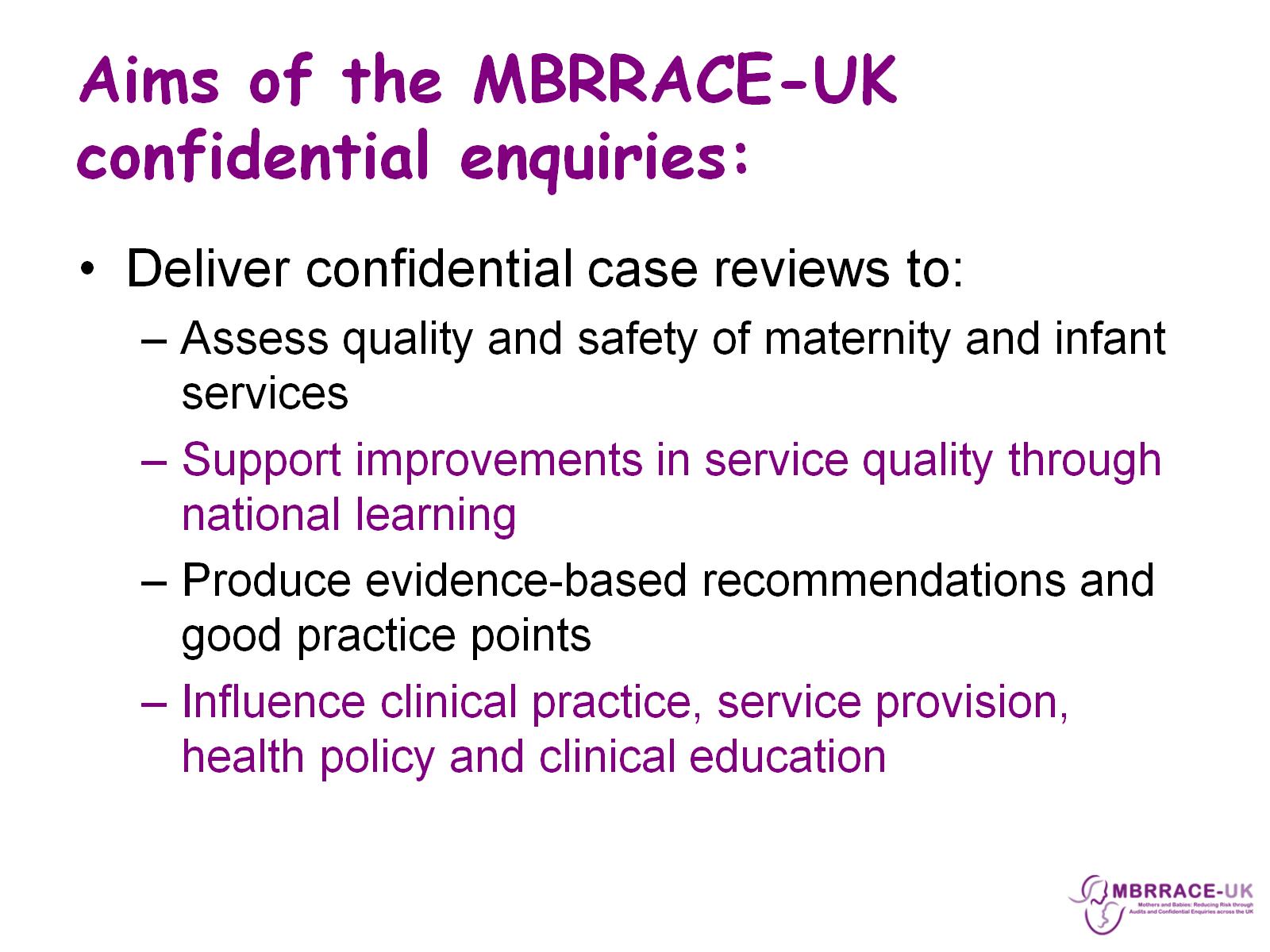 Aims of the MBRRACE-UK confidential enquiries:
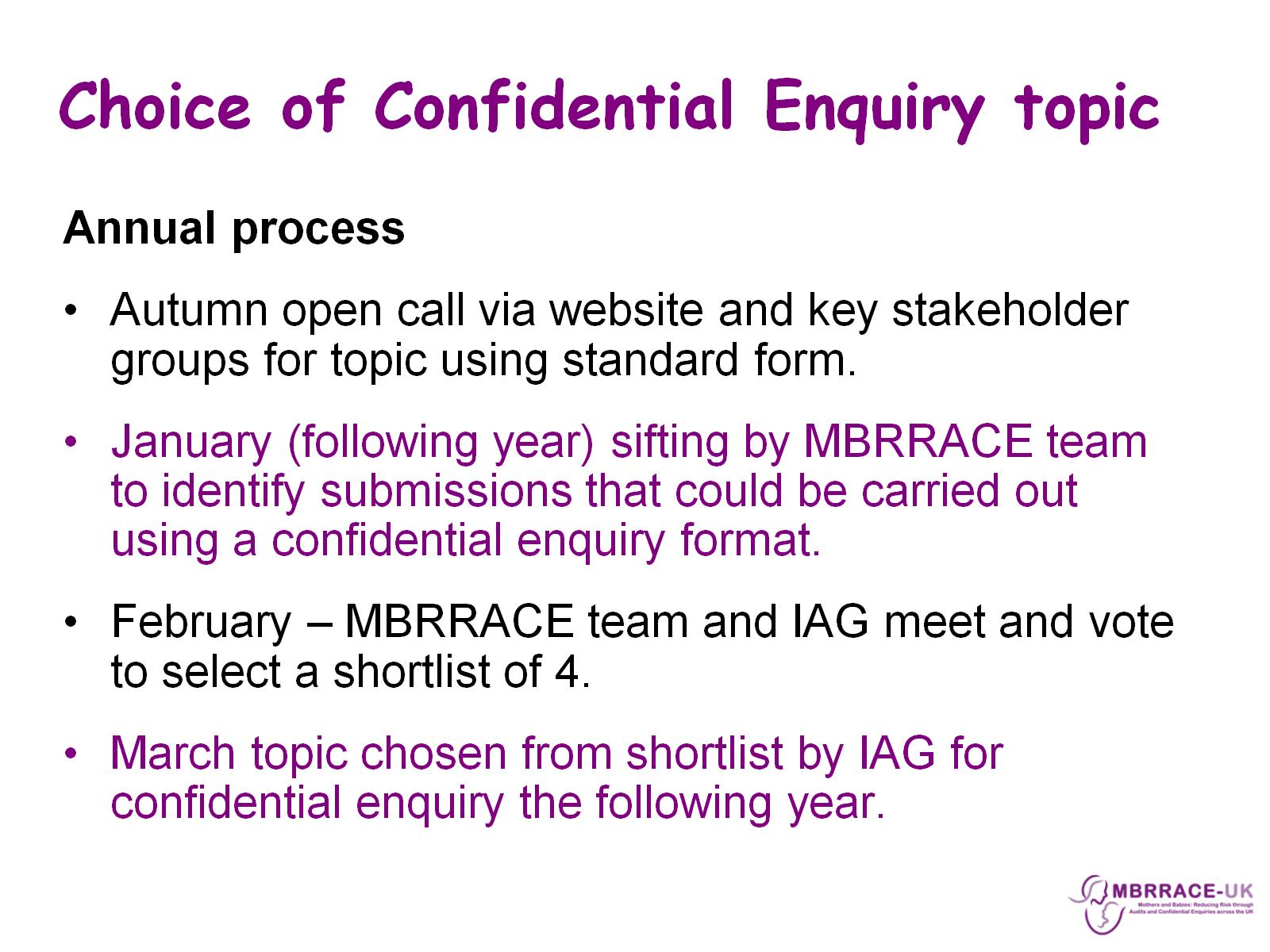 Choice of Confidential Enquiry topic
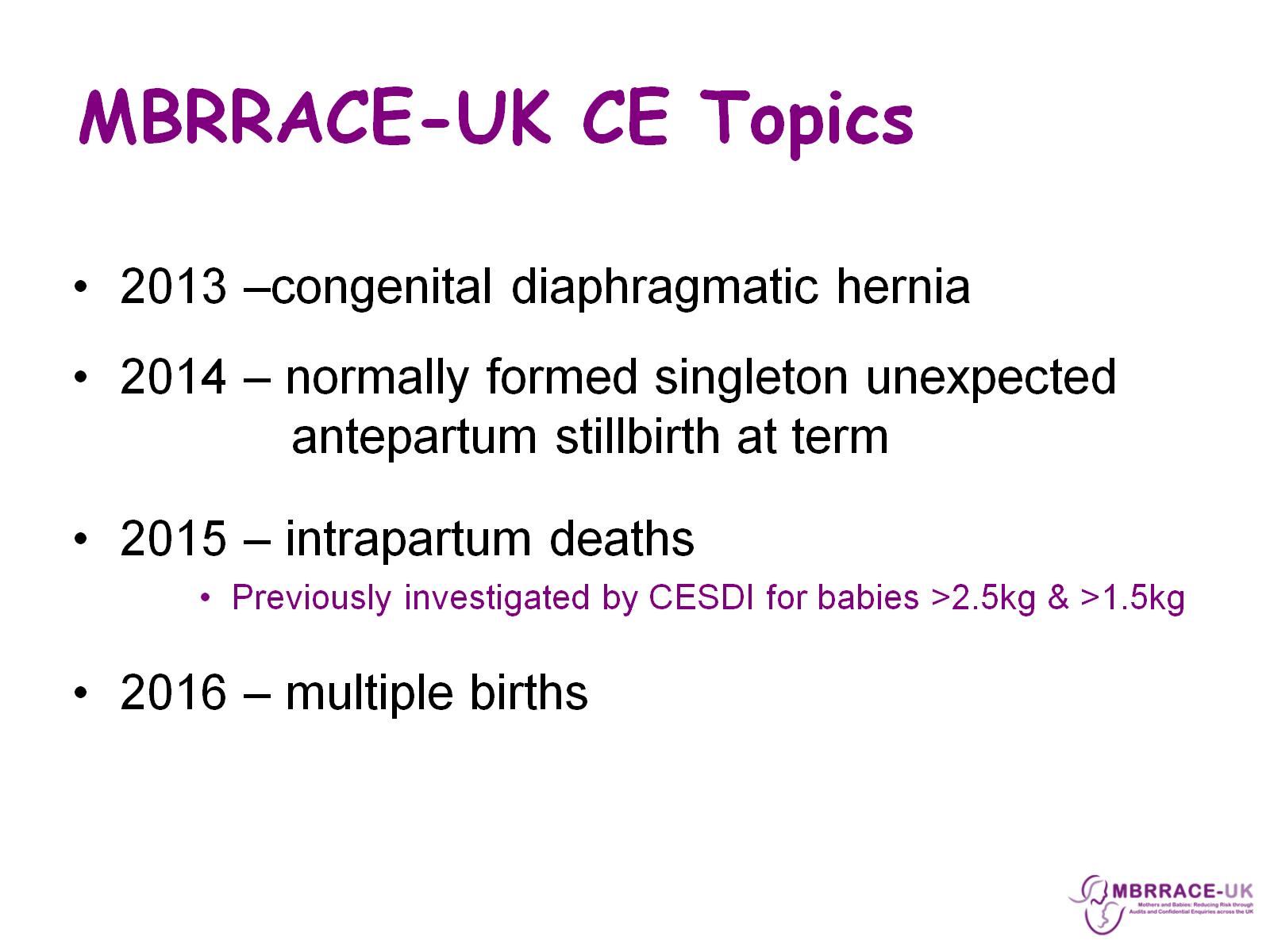 MBRRACE-UK CE Topics
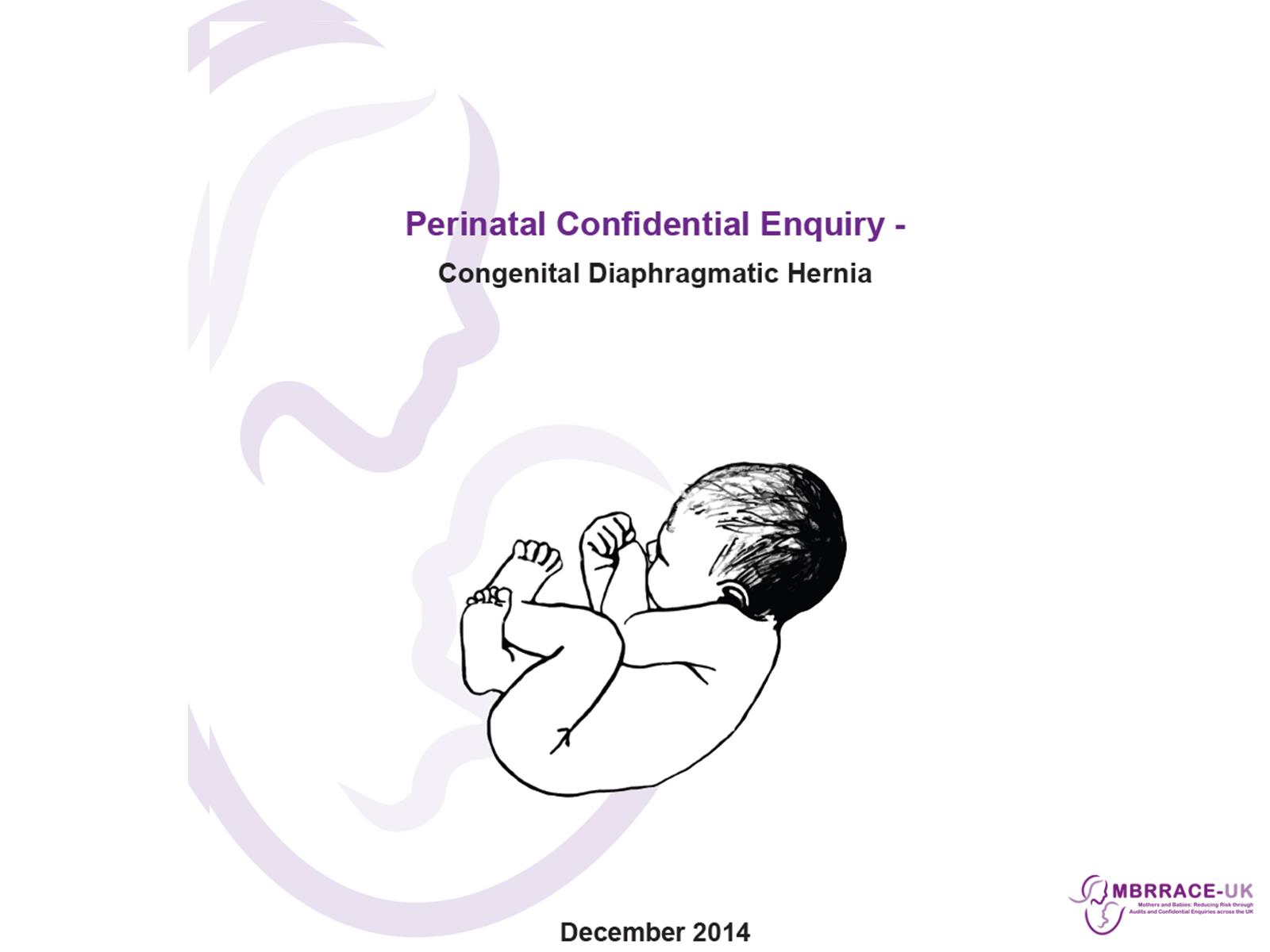 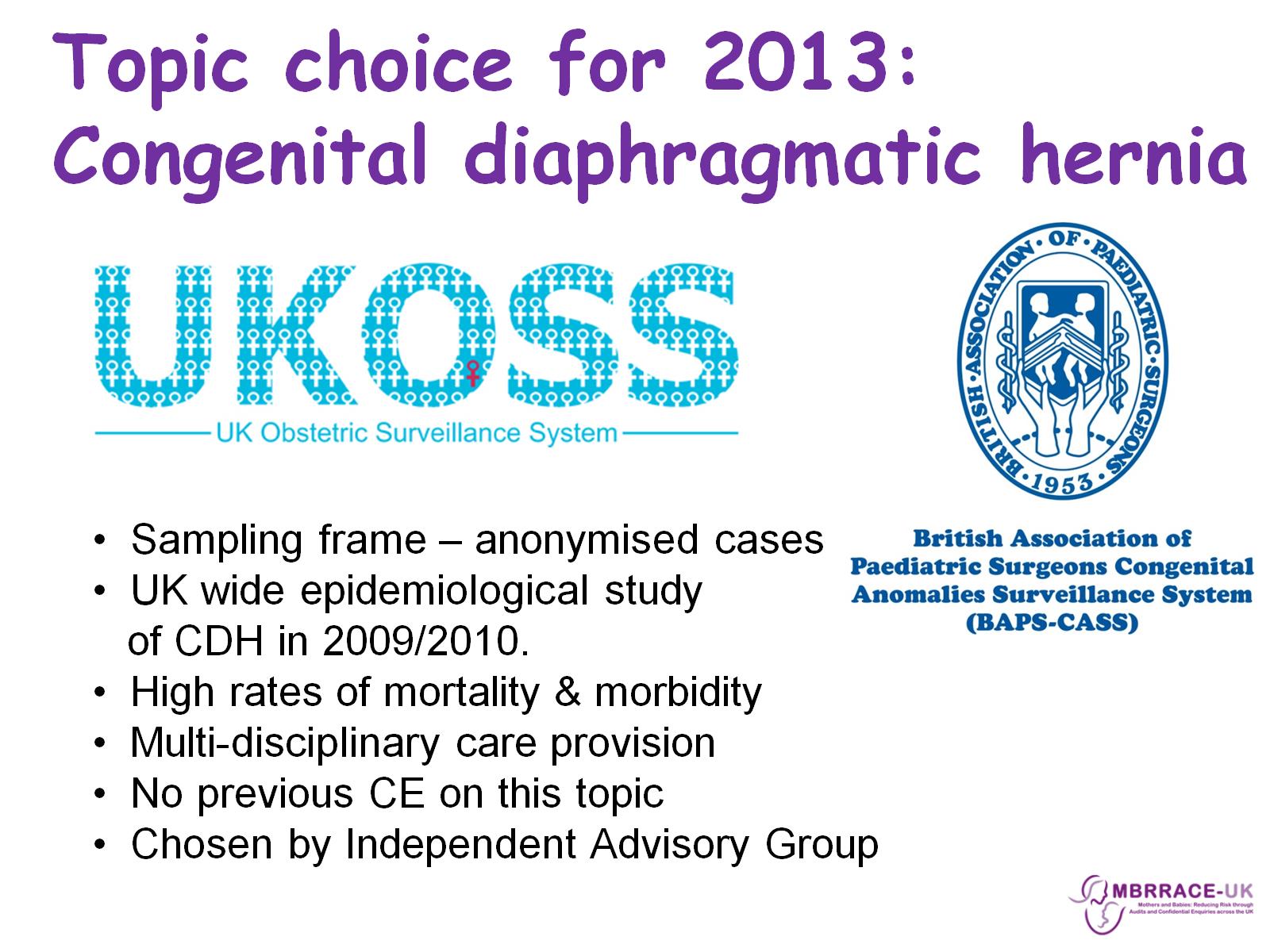 Topic choice for 2013:Congenital diaphragmatic hernia
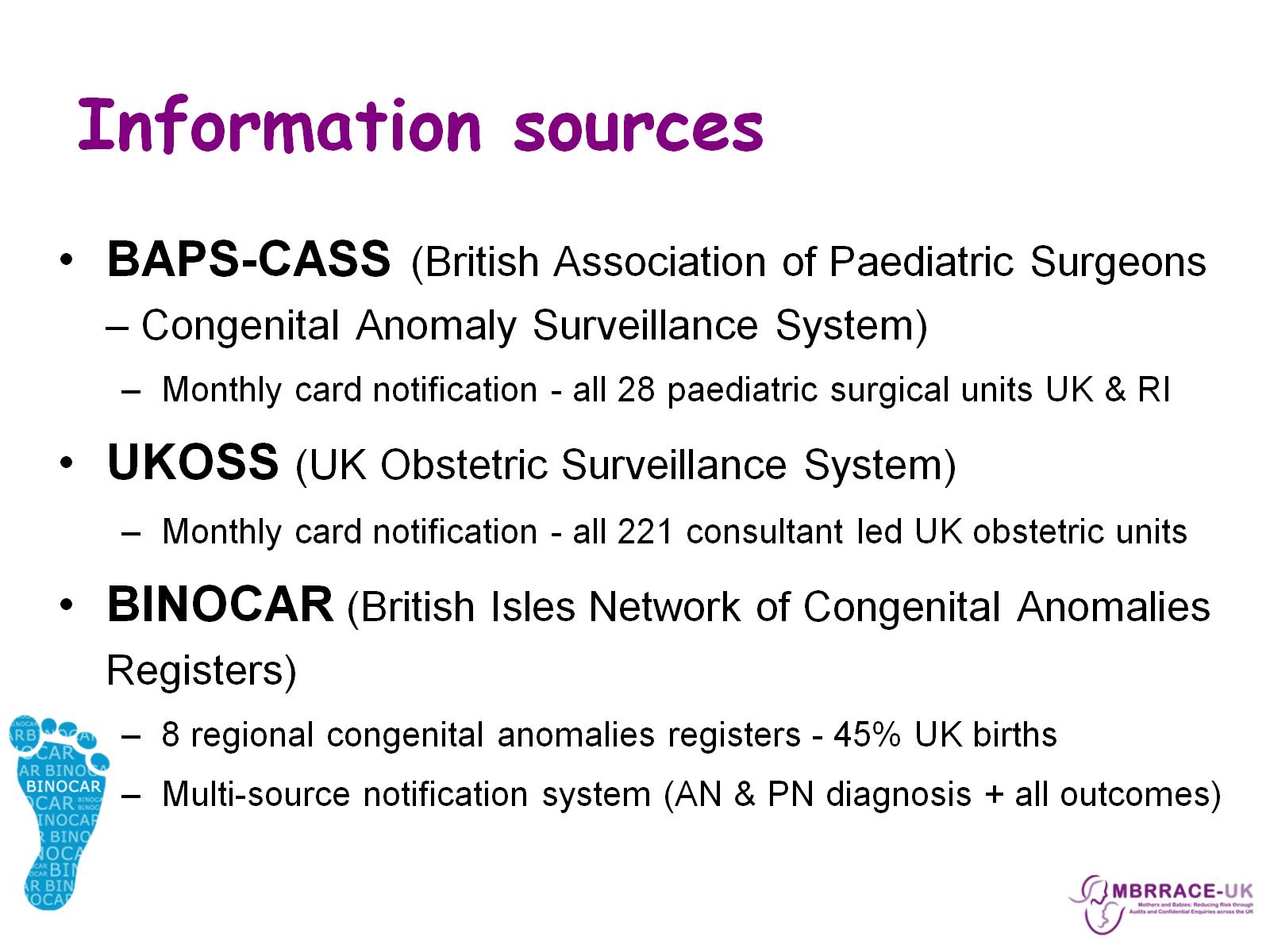 Information sources
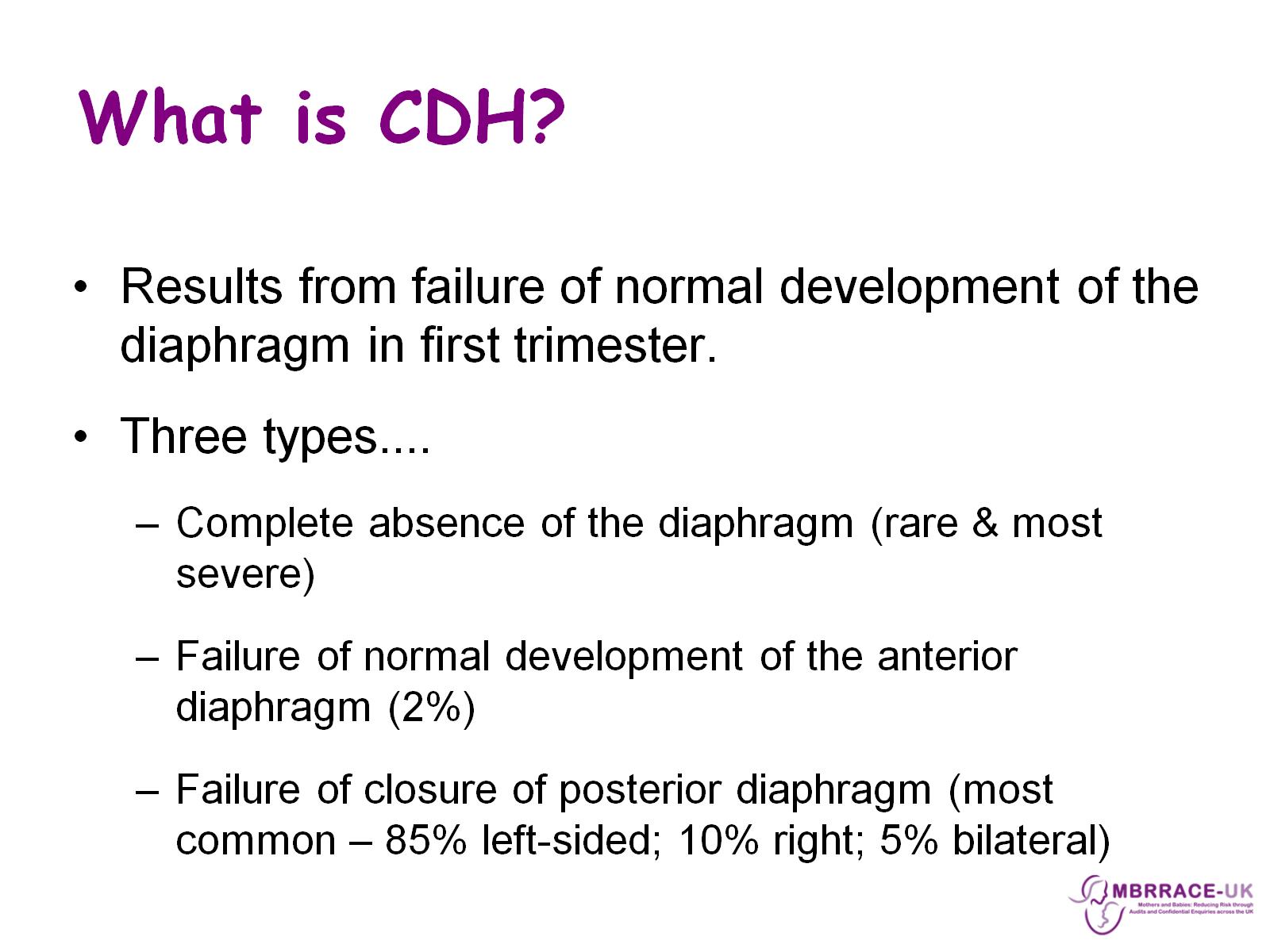 What is CDH?
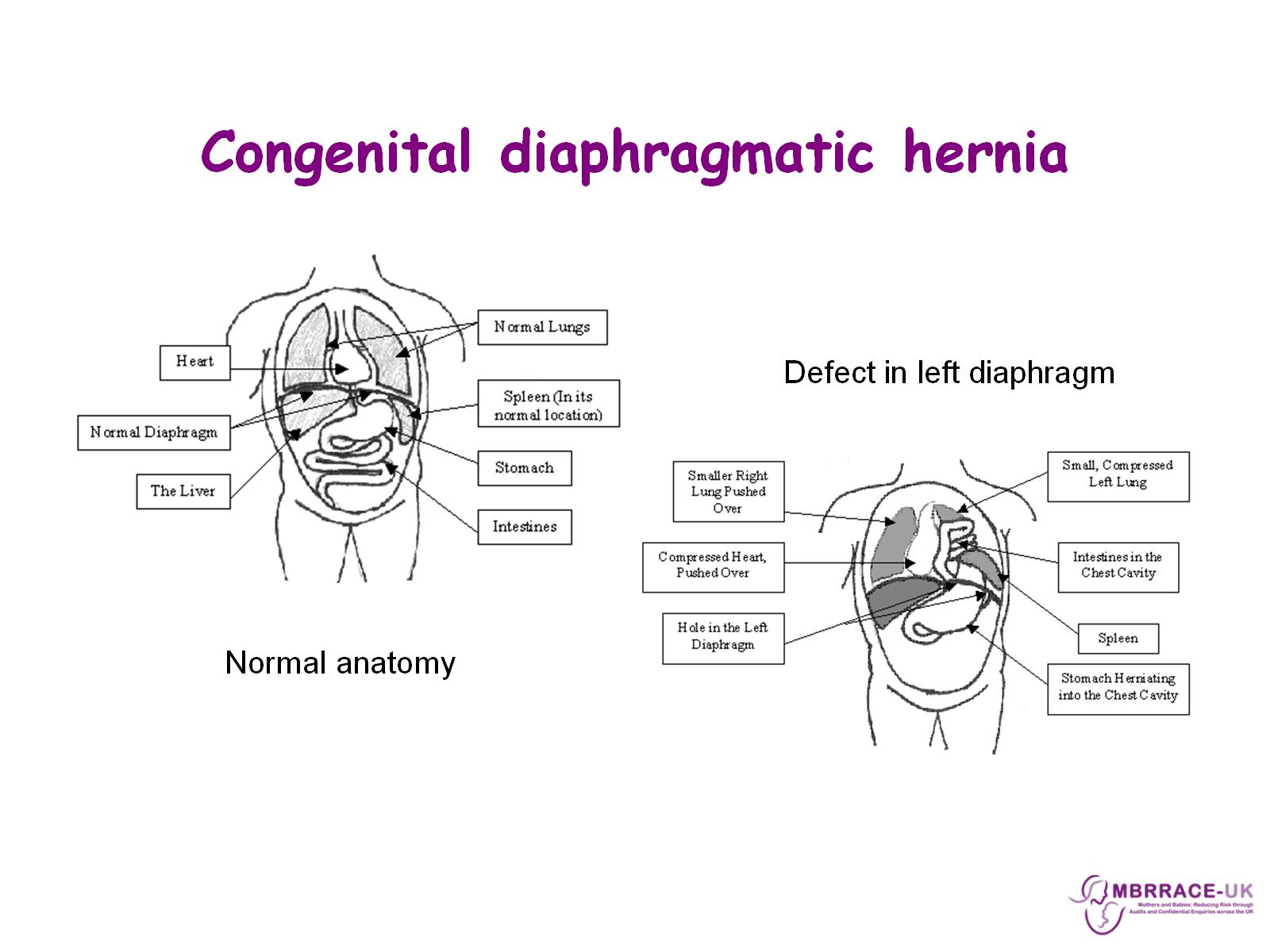 Congenital diaphragmatic hernia
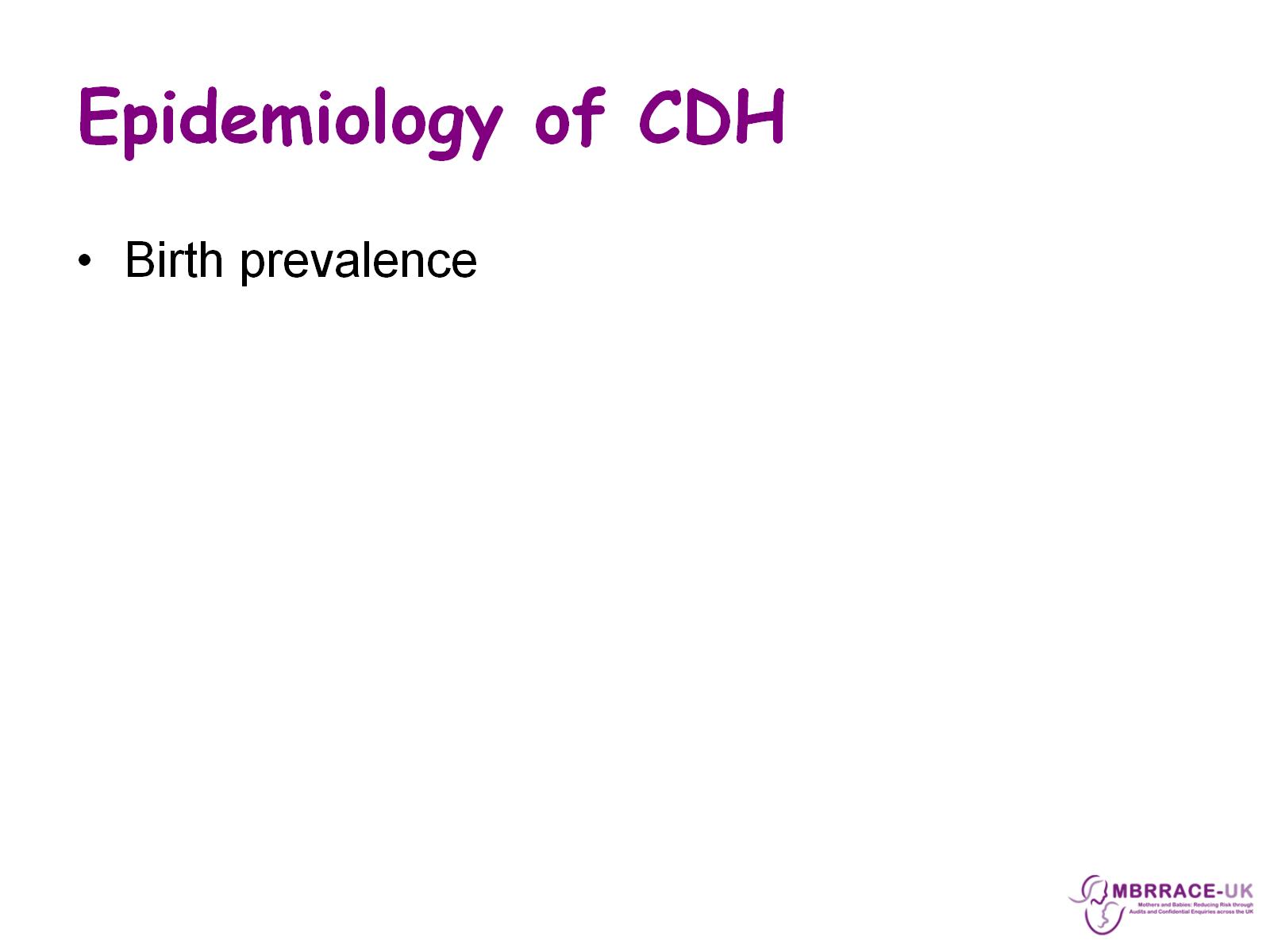 Epidemiology of CDH
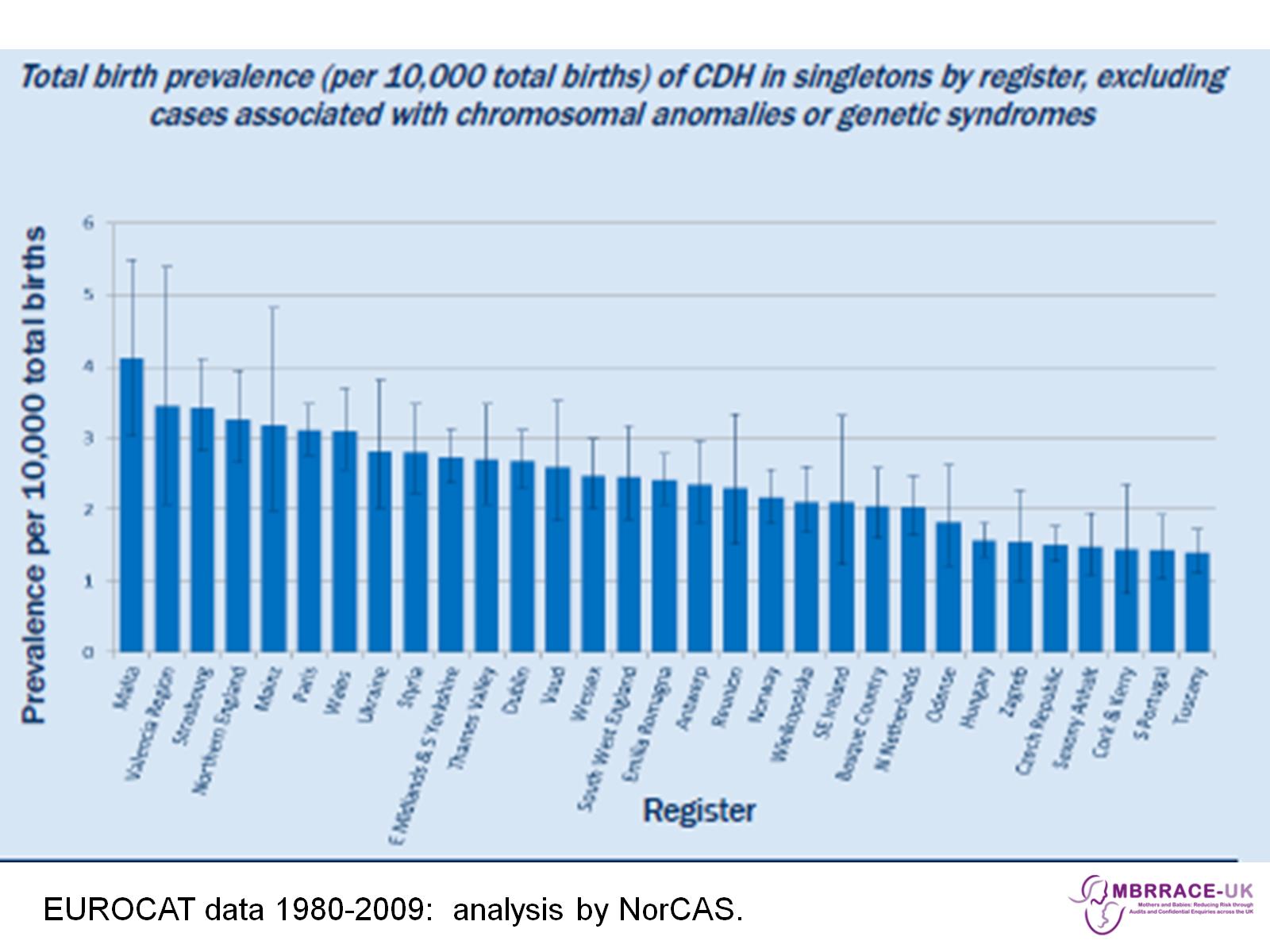 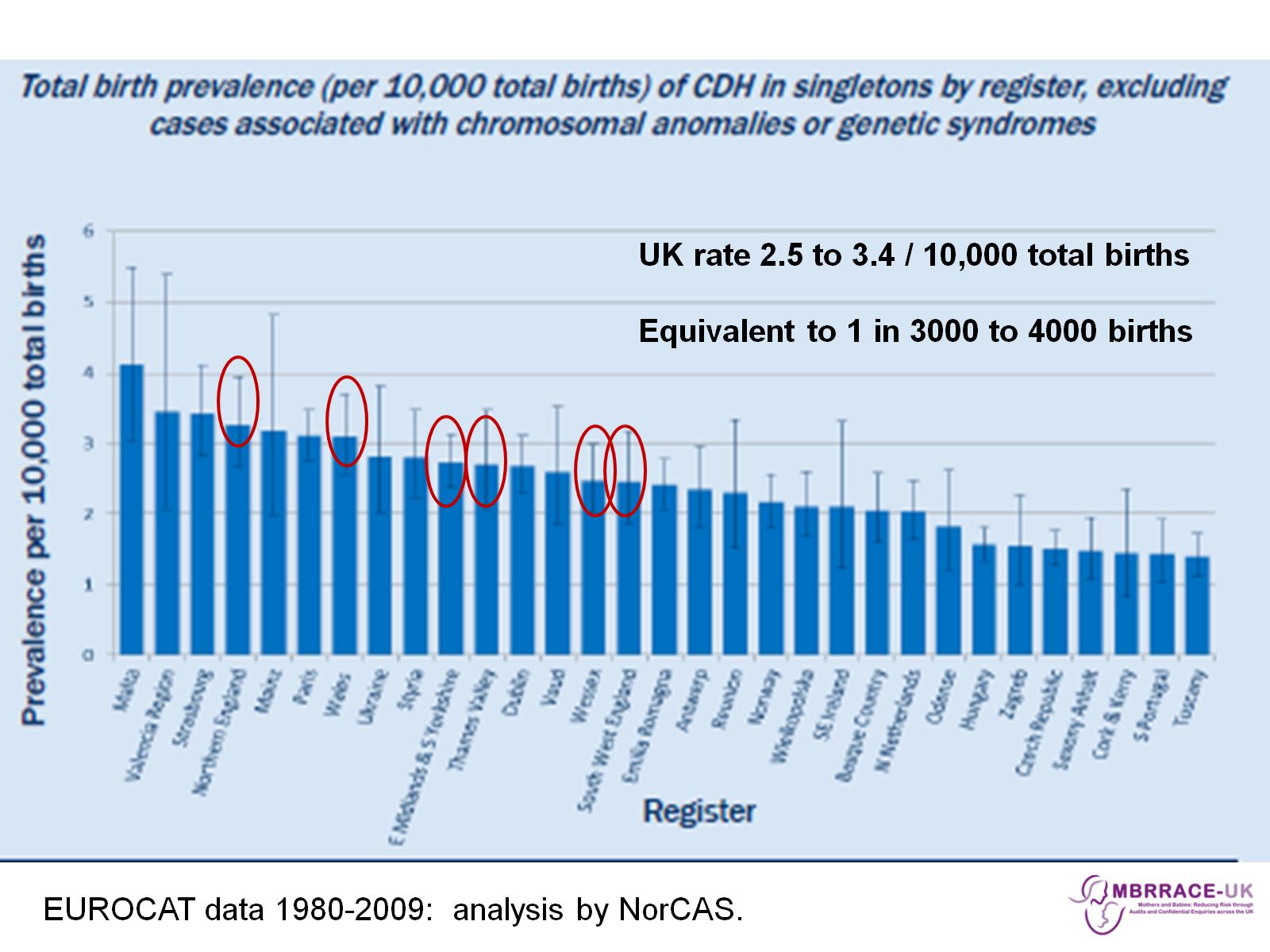 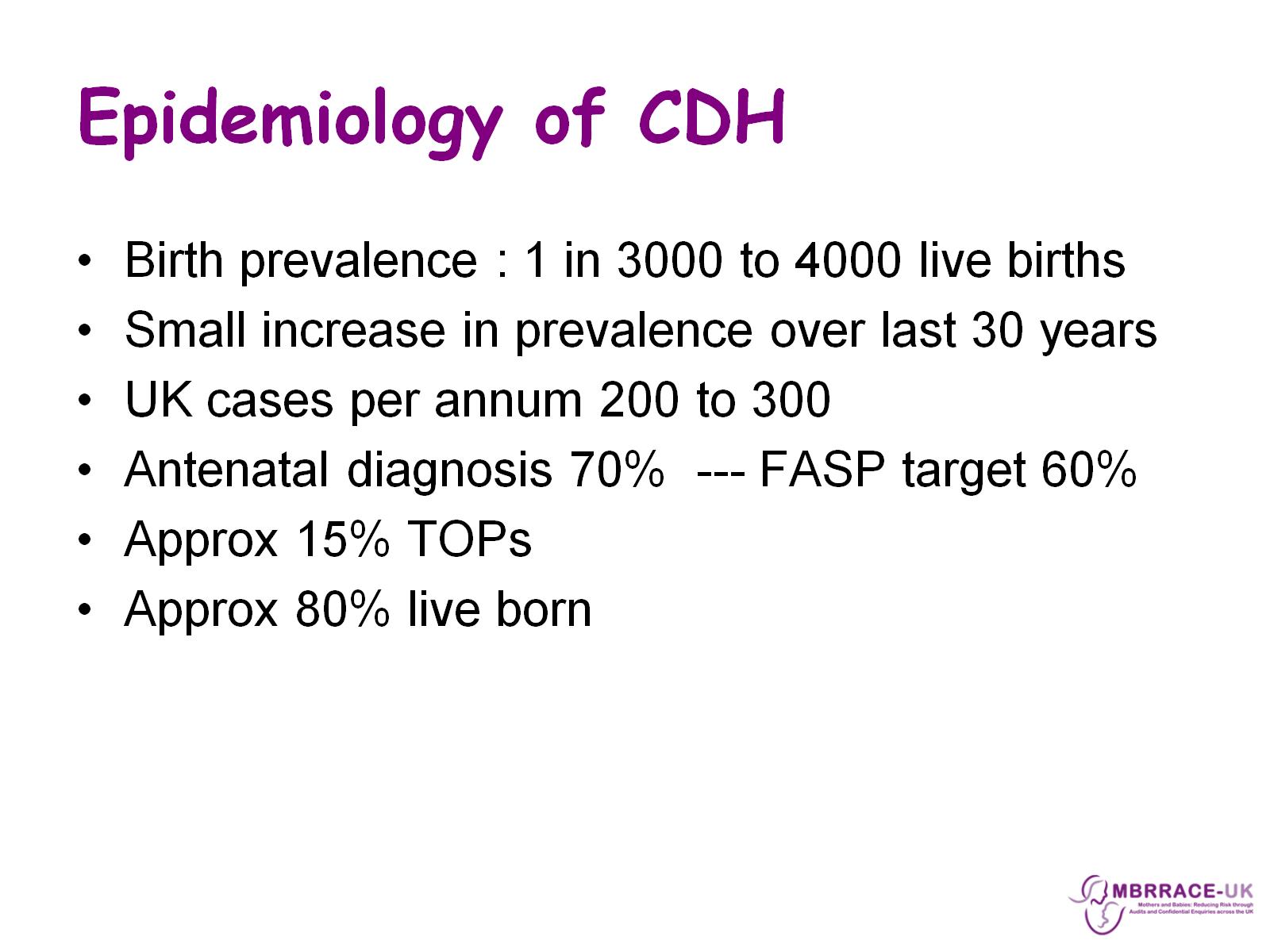 Epidemiology of CDH
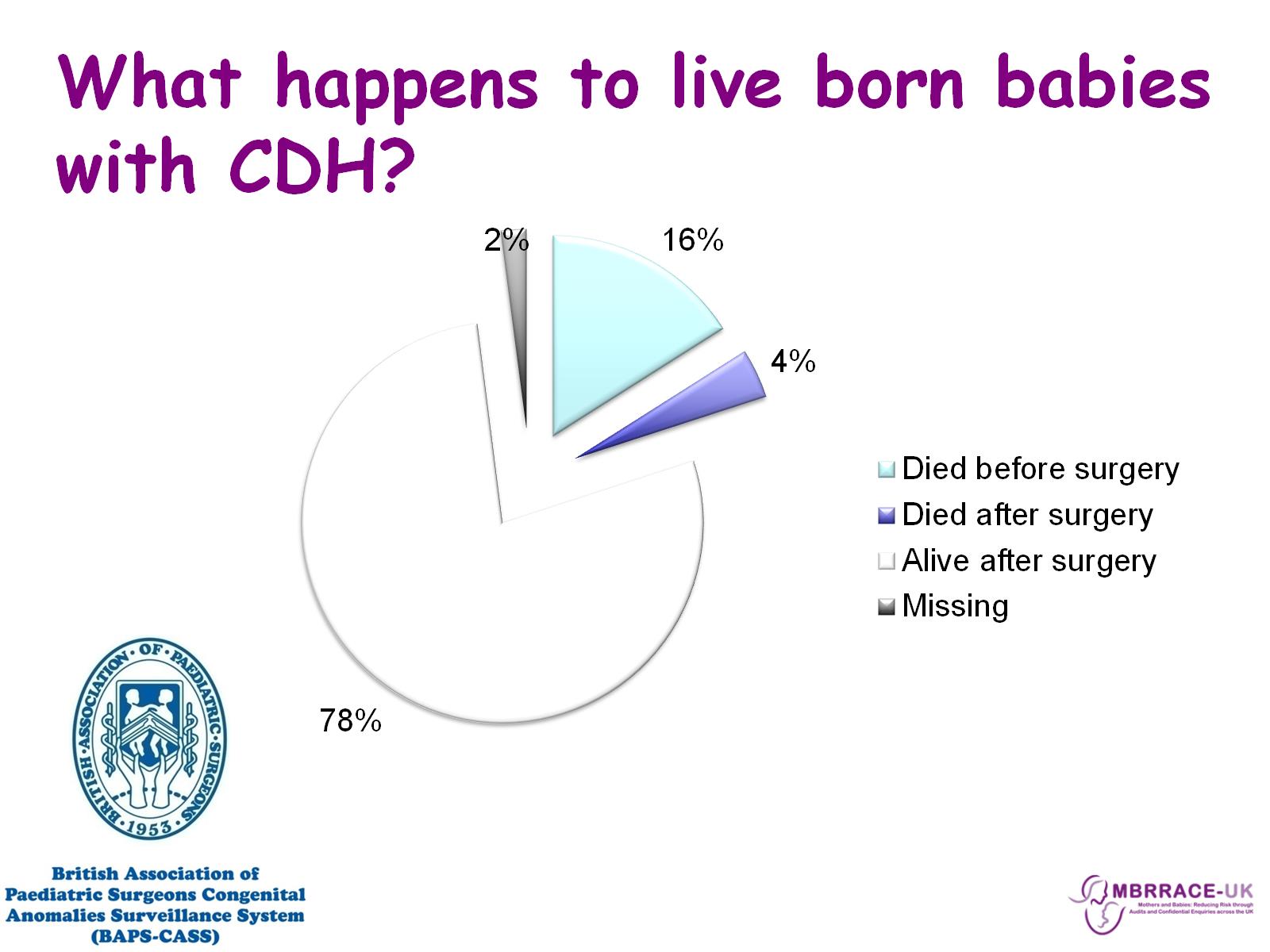 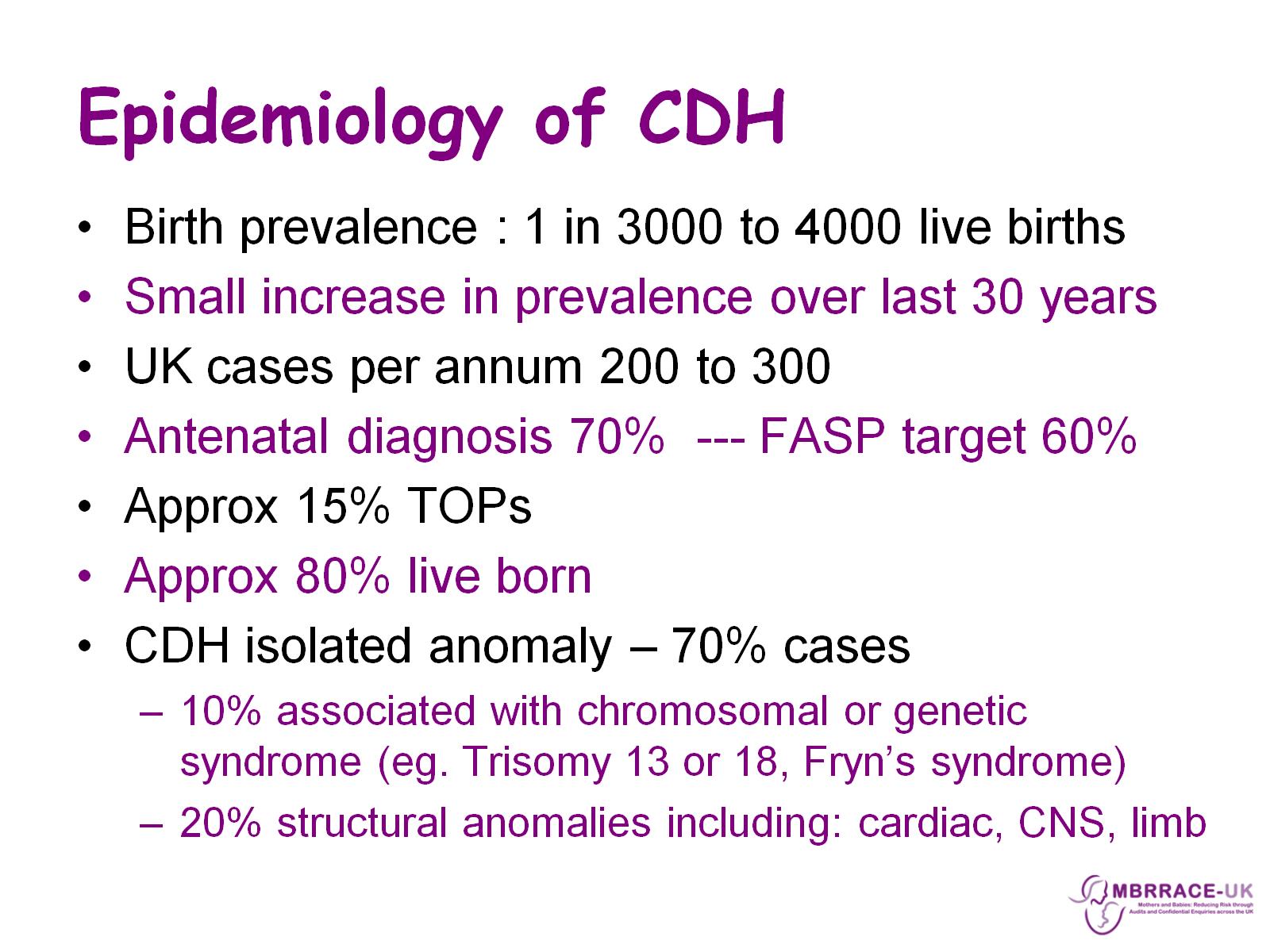 Epidemiology of CDH
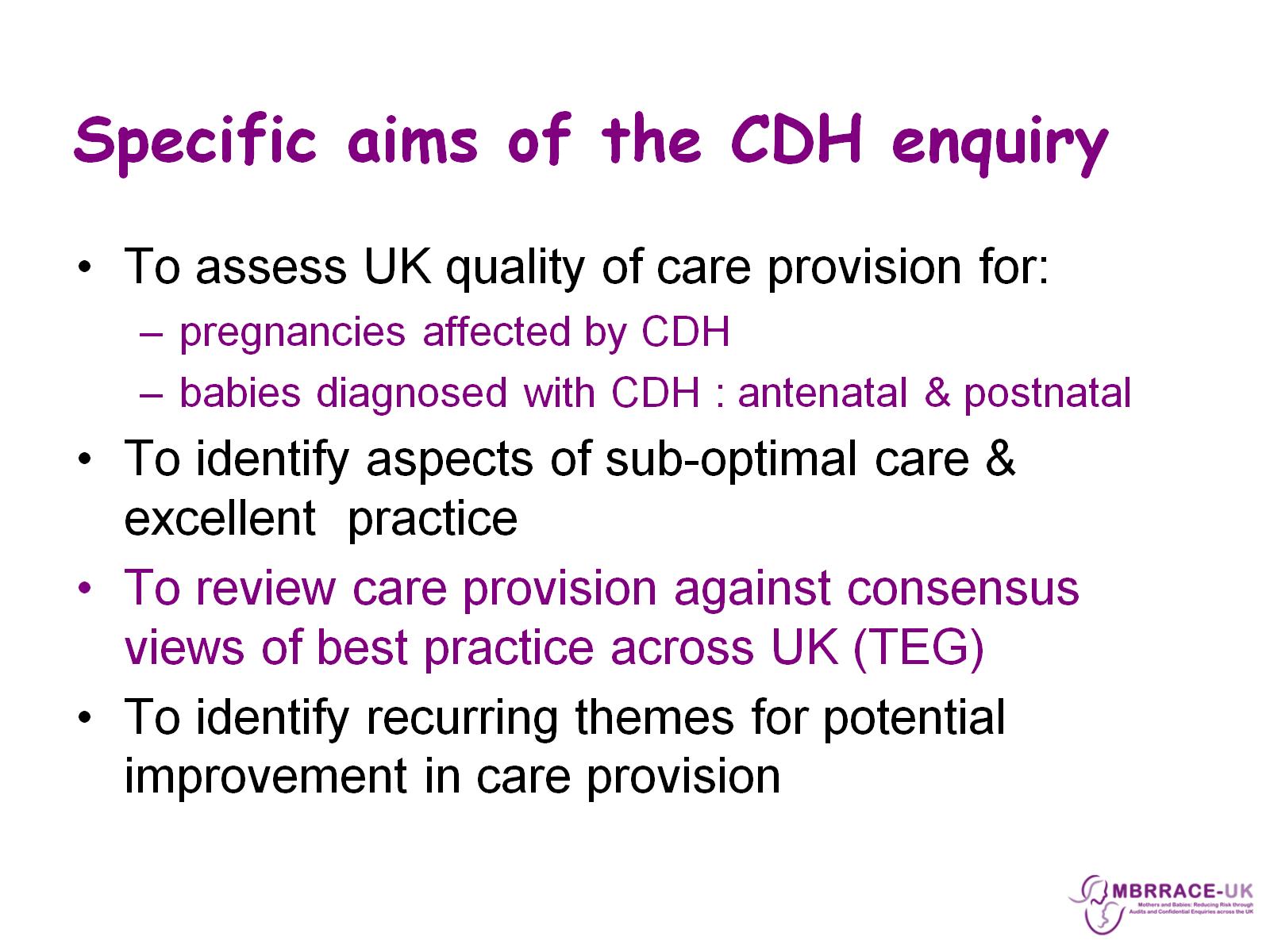 Specific aims of the CDH enquiry
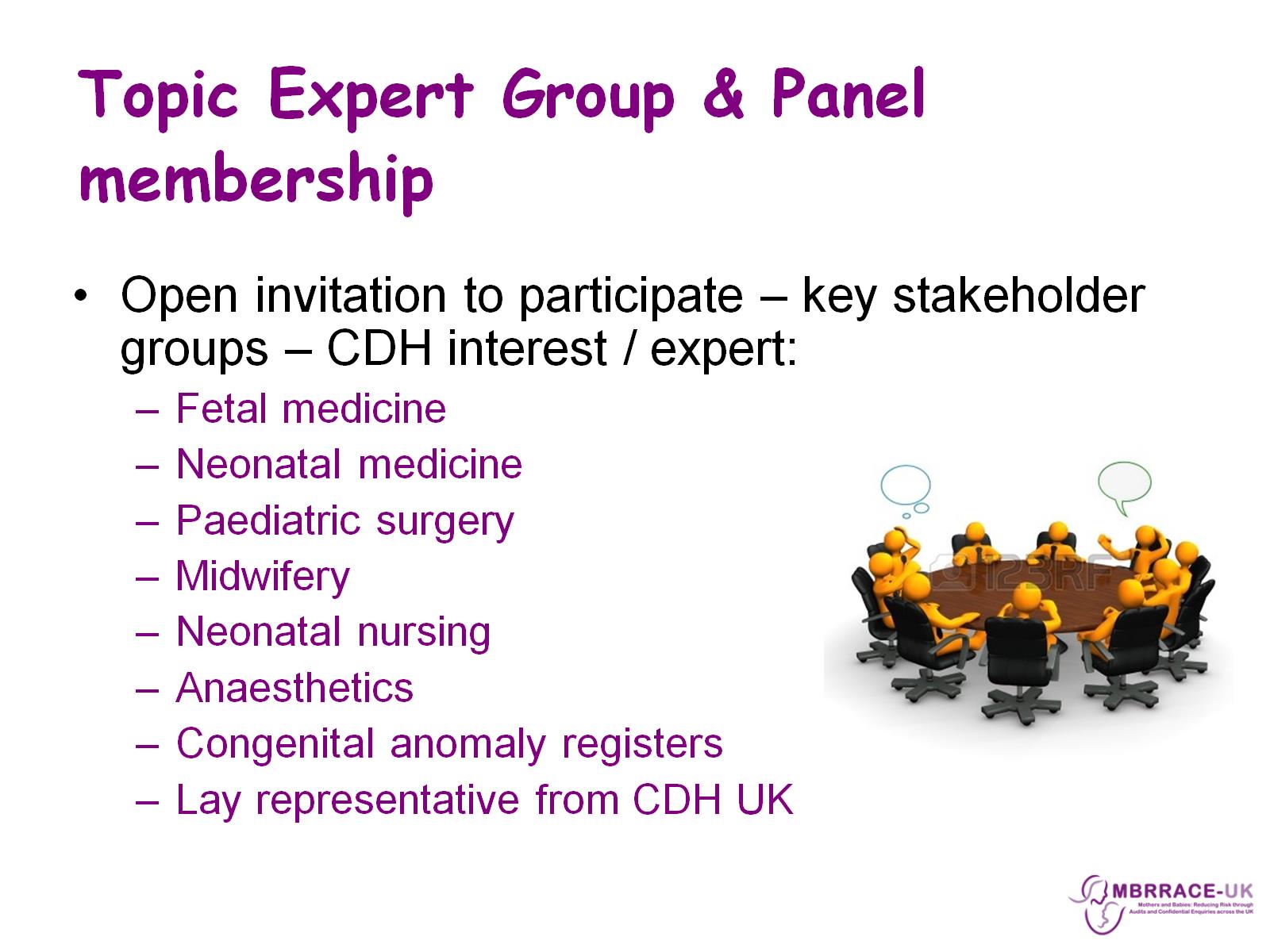 Topic Expert Group & Panel membership
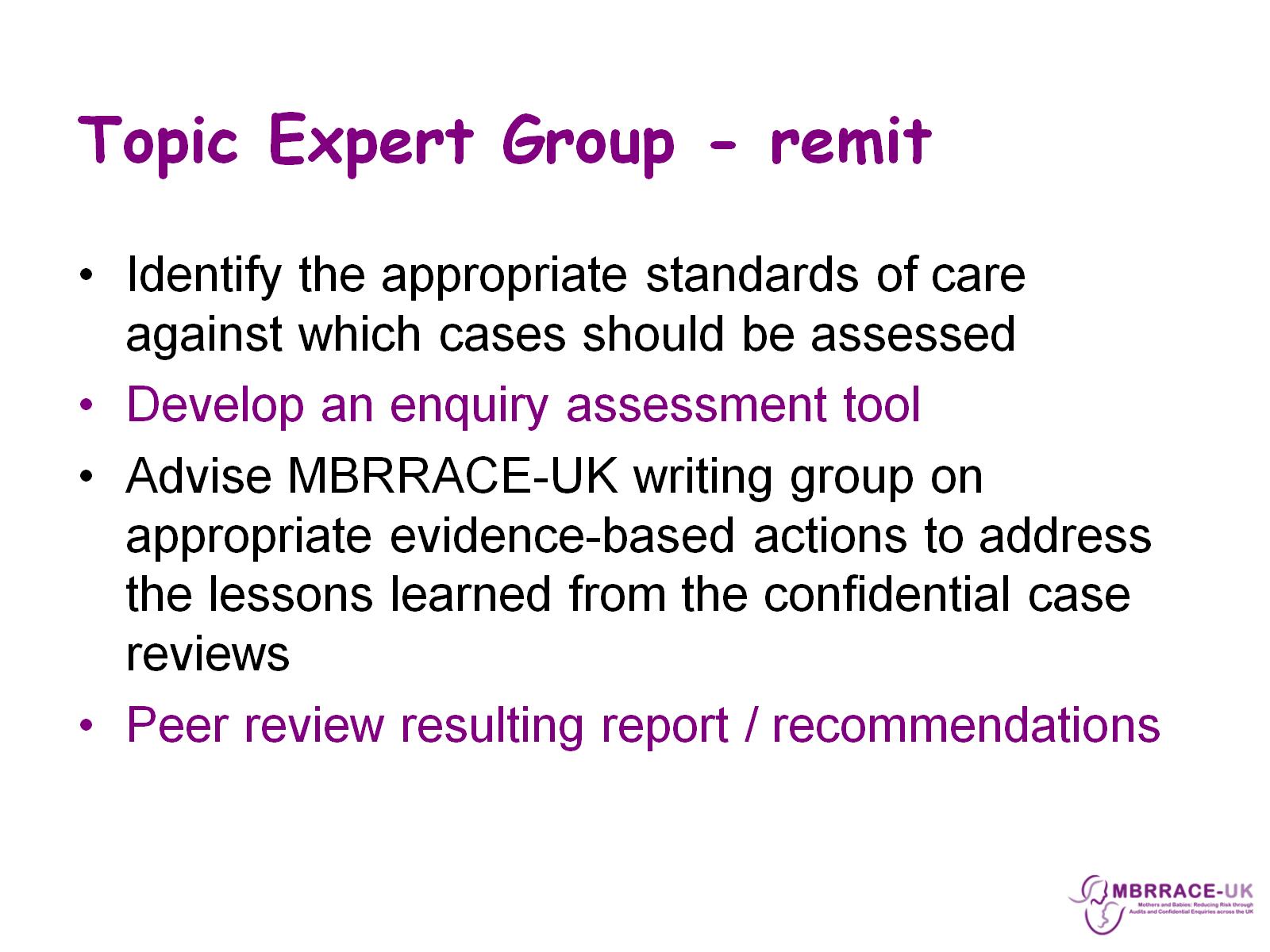 Topic Expert Group - remit
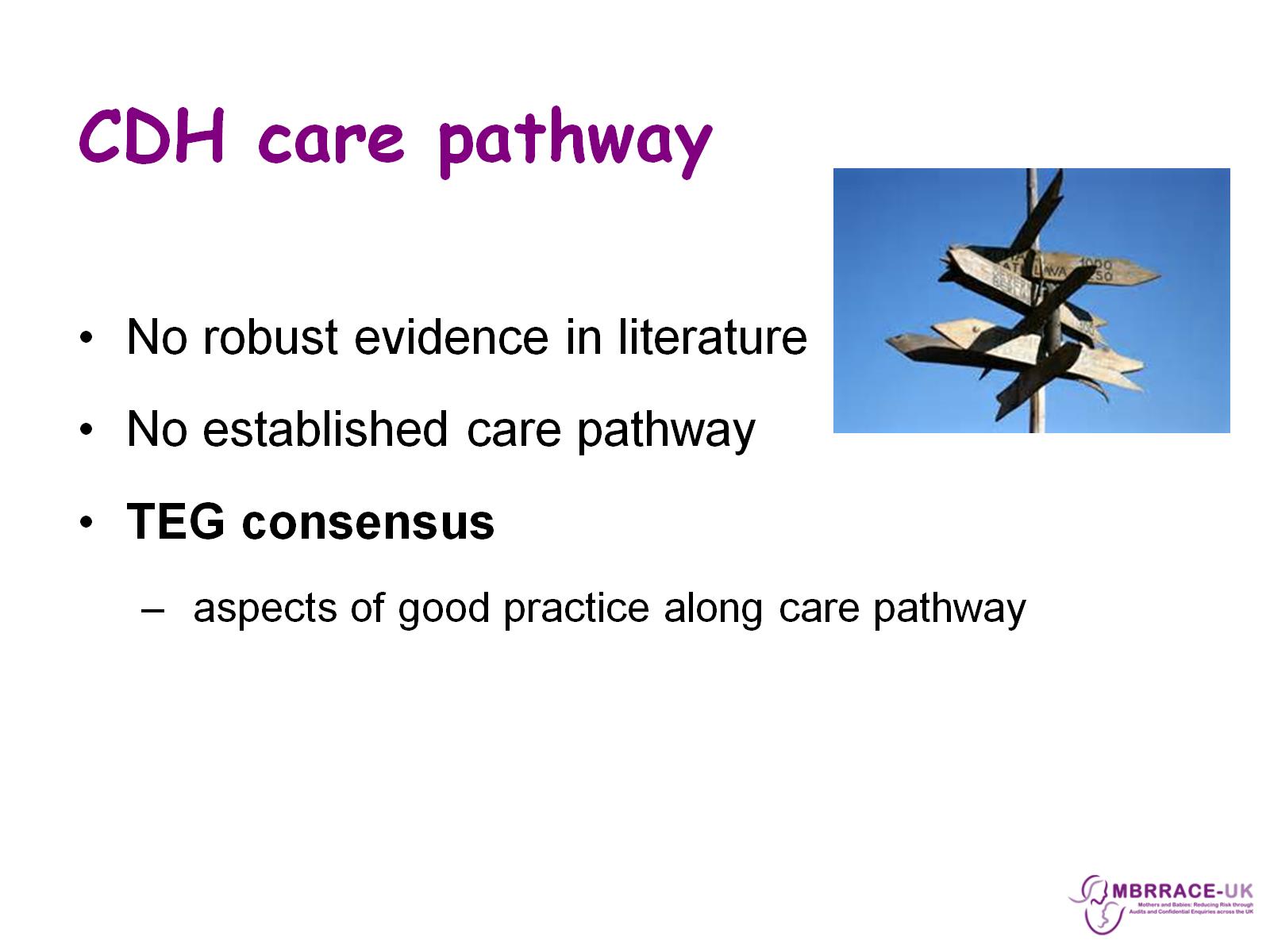 CDH care pathway
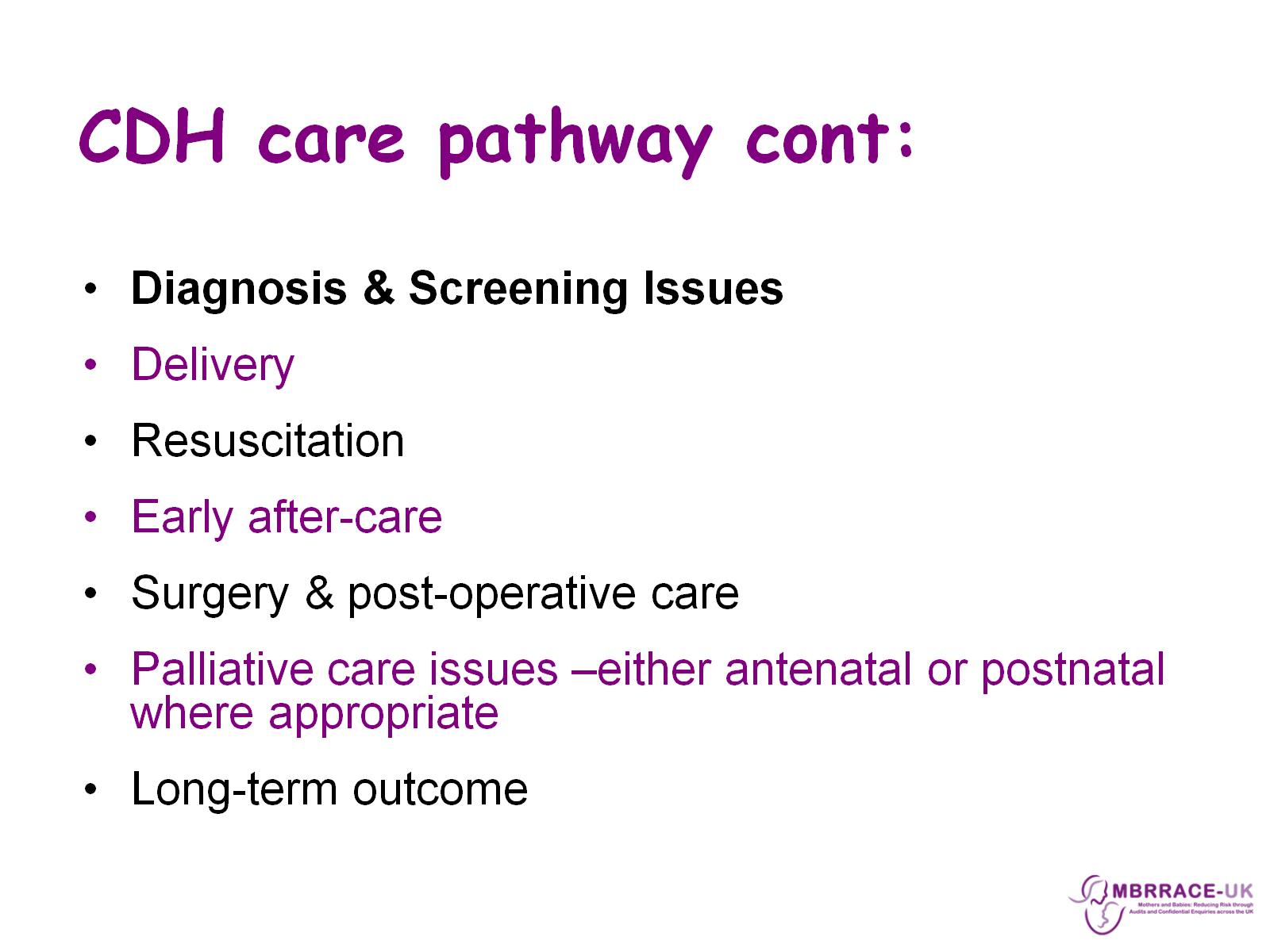 CDH care pathway cont:
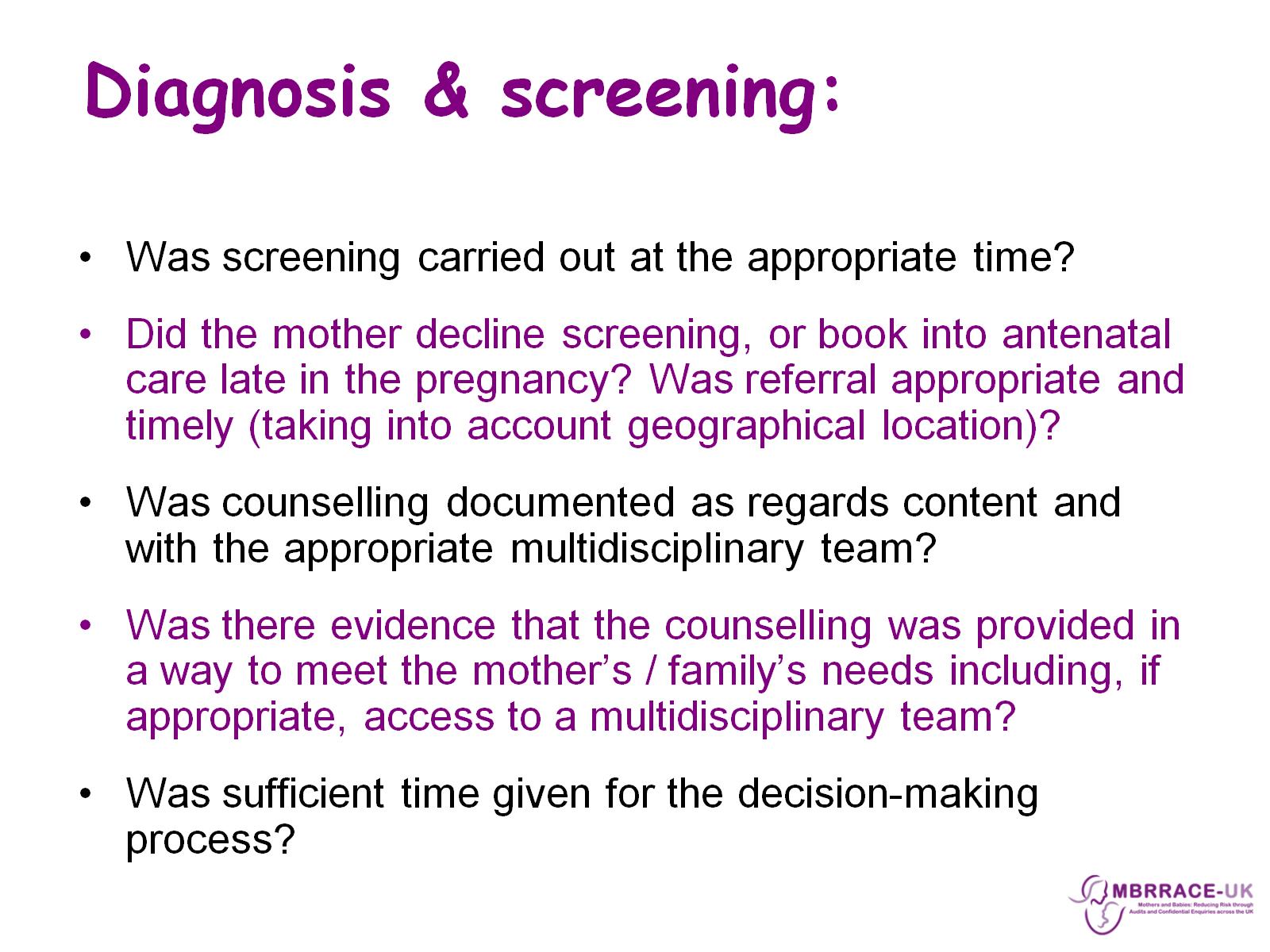 Diagnosis & screening:
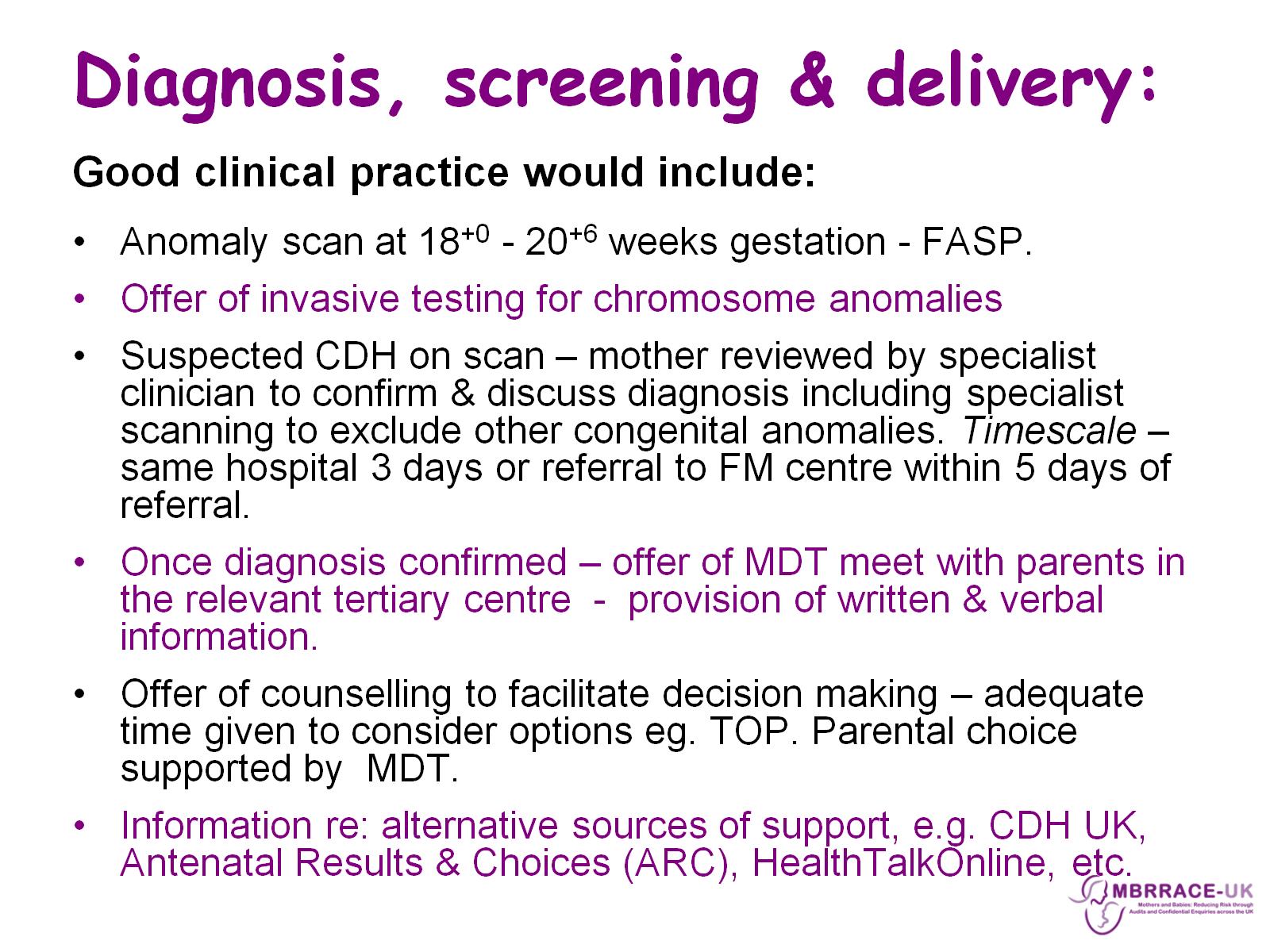 Diagnosis, screening & delivery:
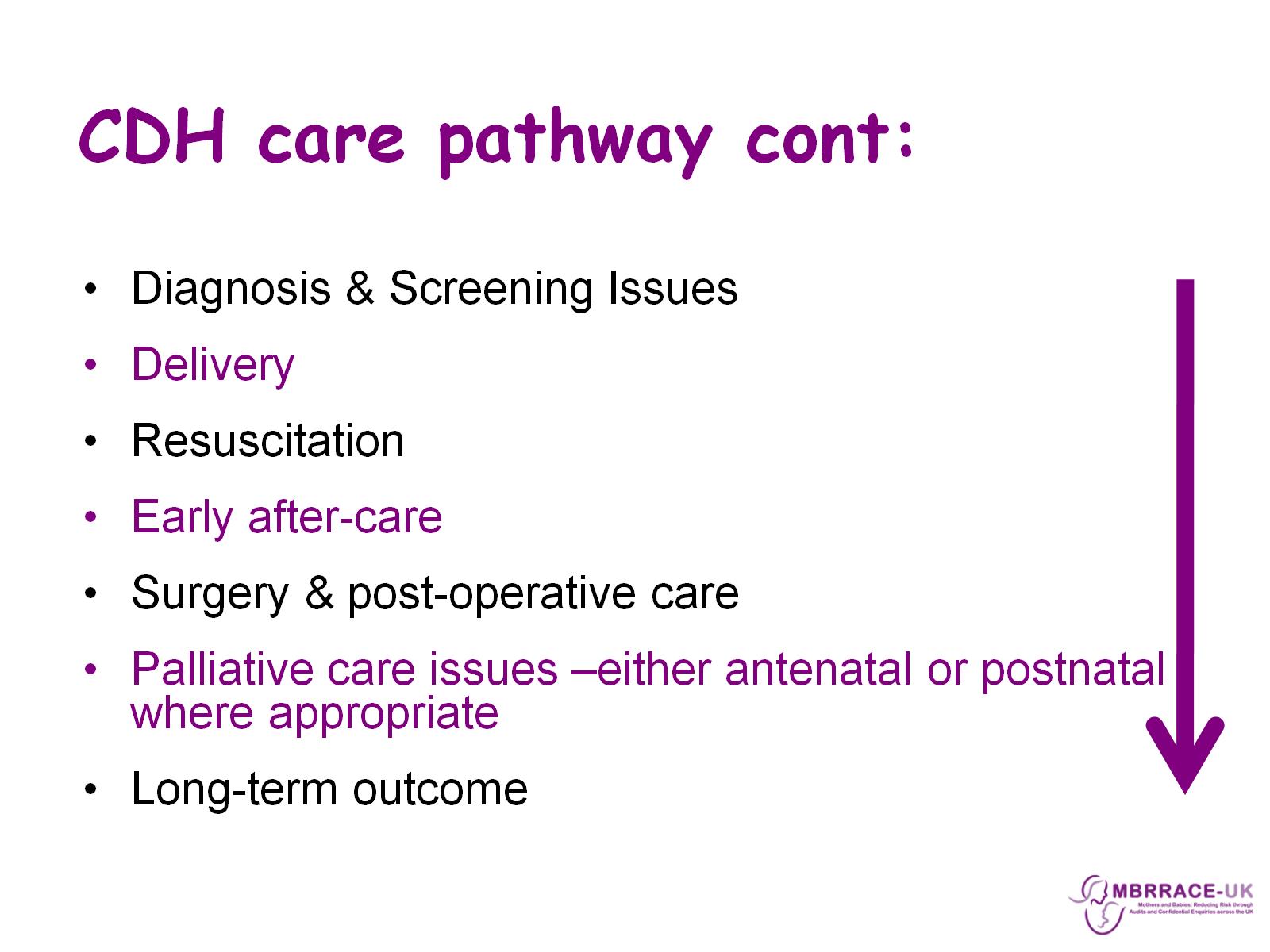 CDH care pathway cont:
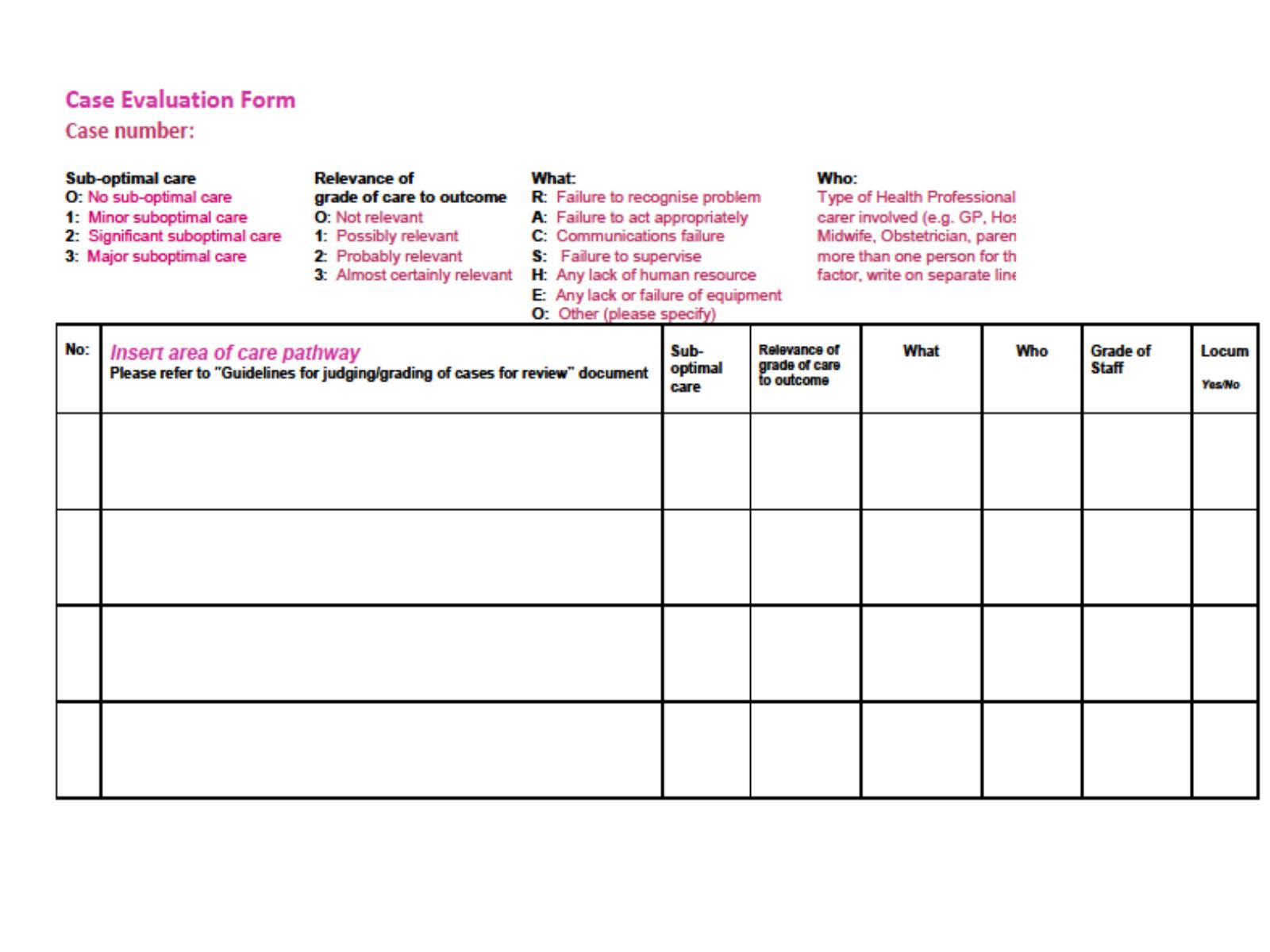 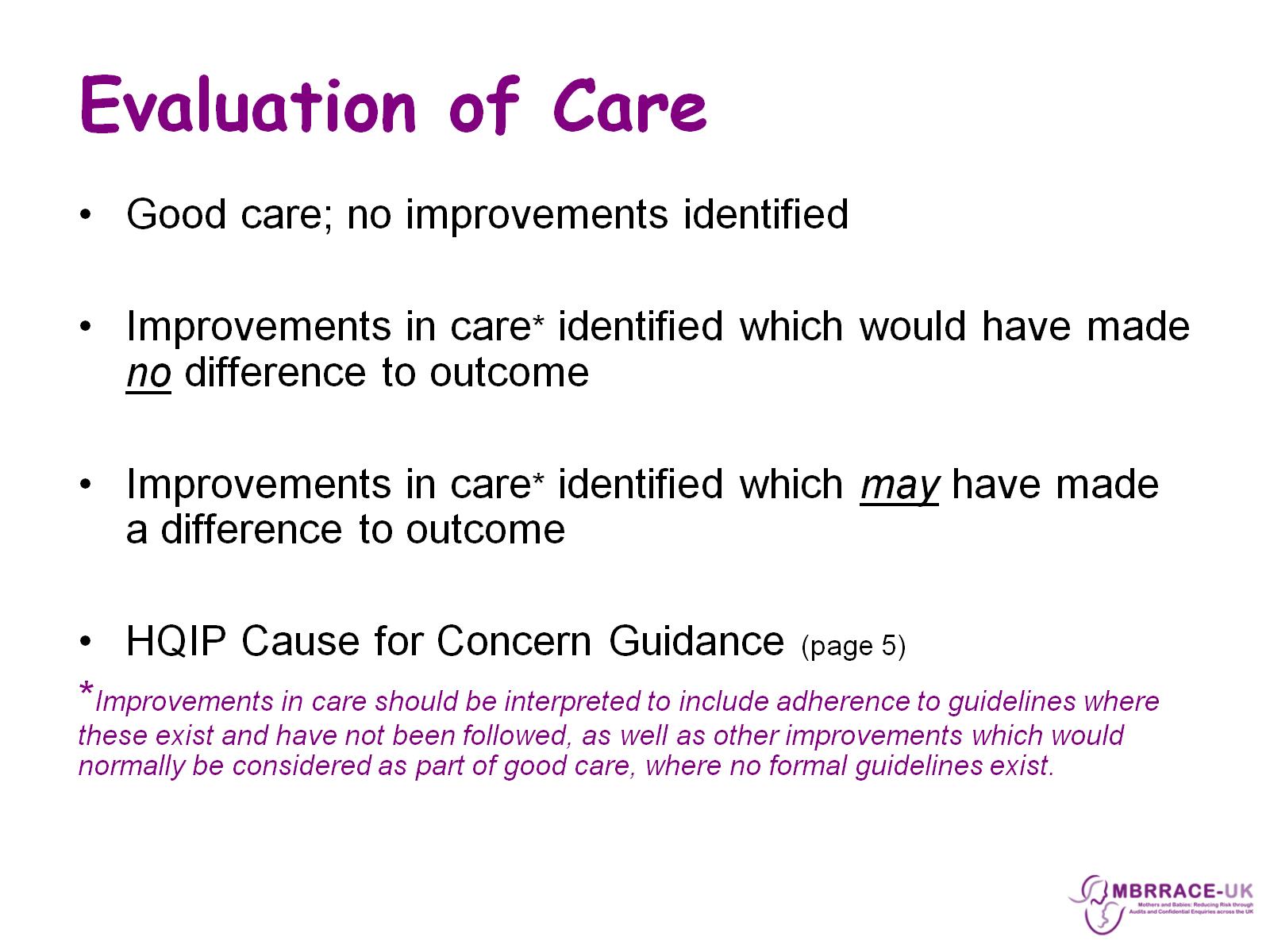 Evaluation of Care
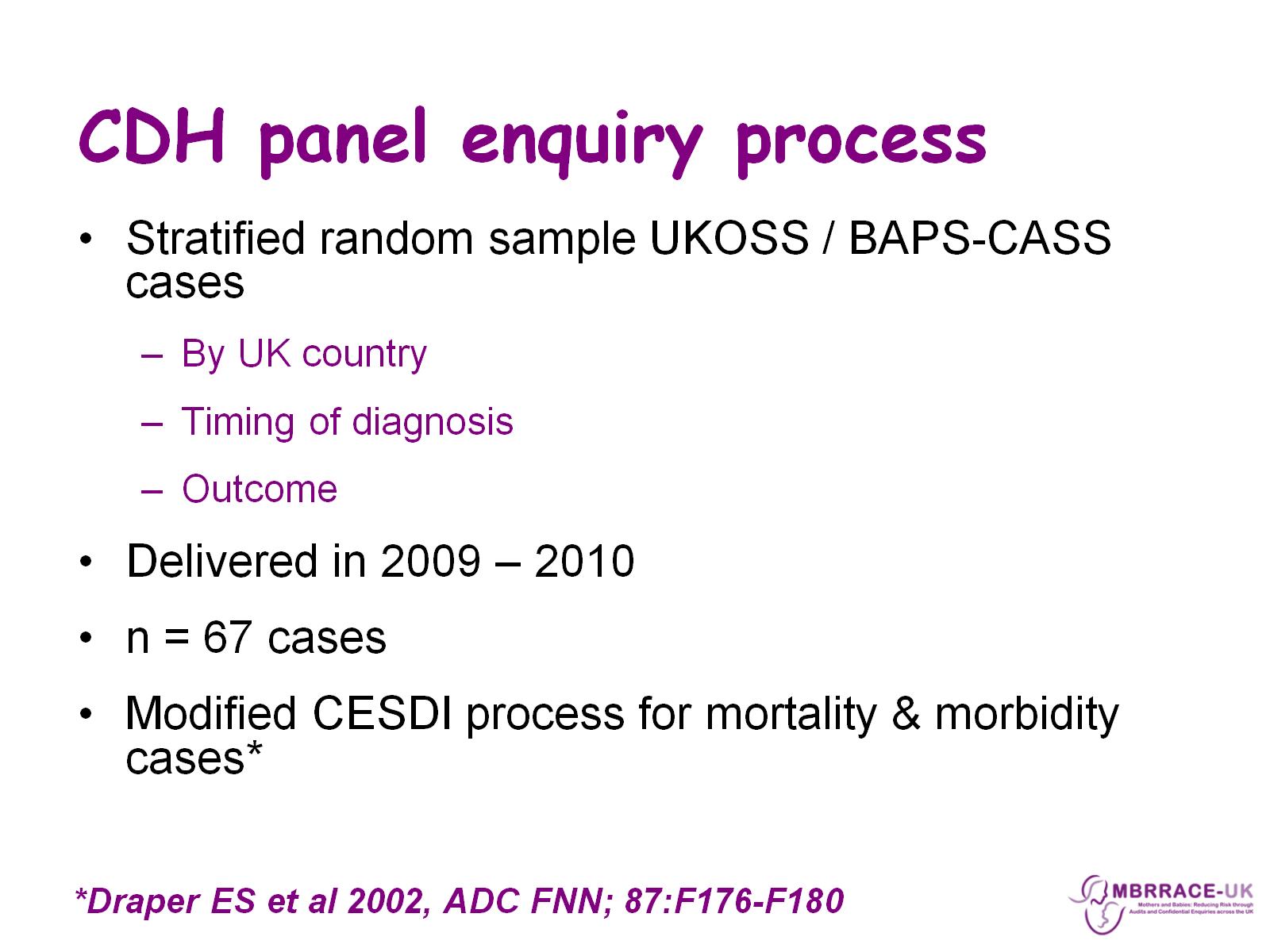 CDH panel enquiry process
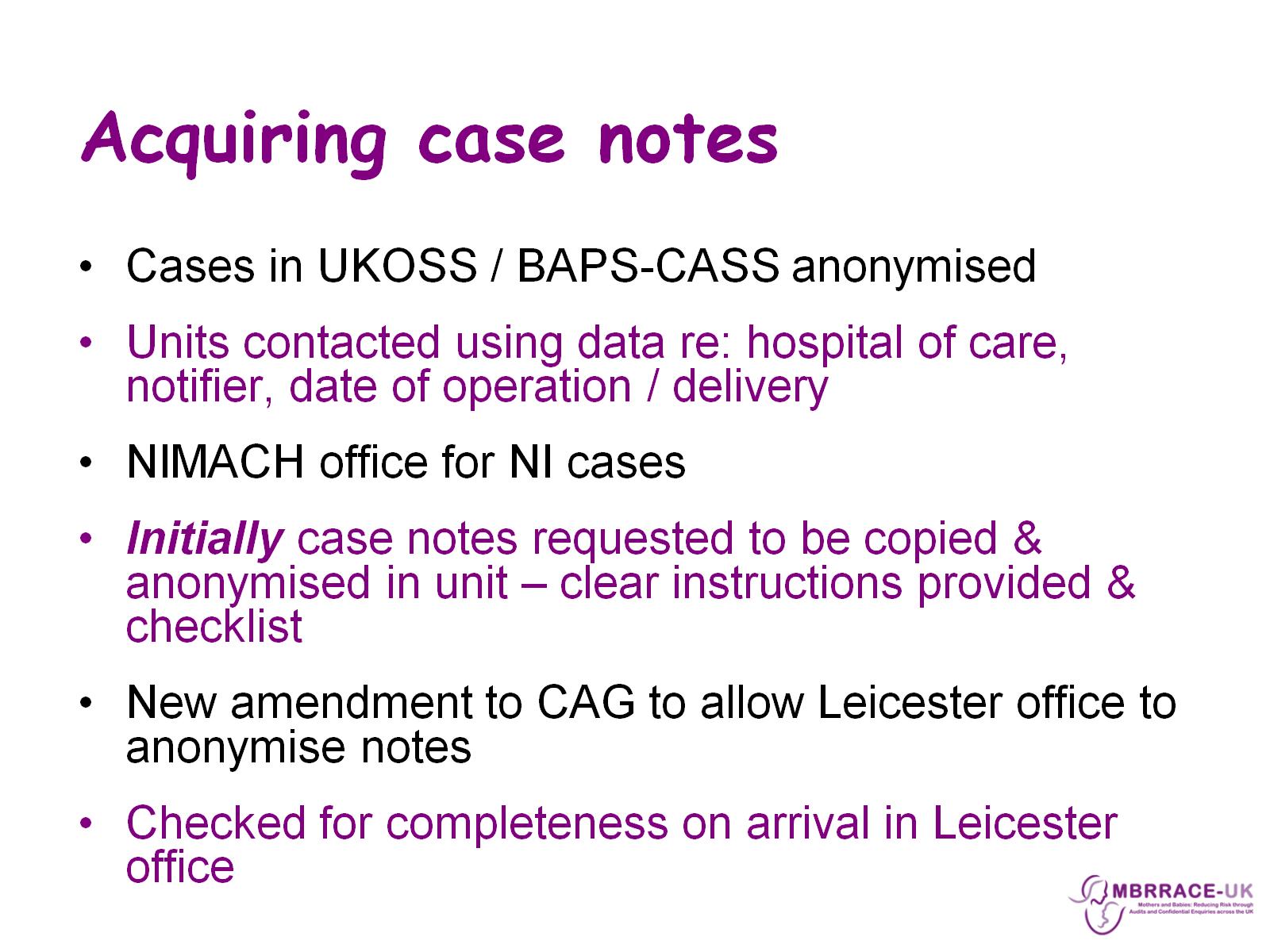 Acquiring case notes
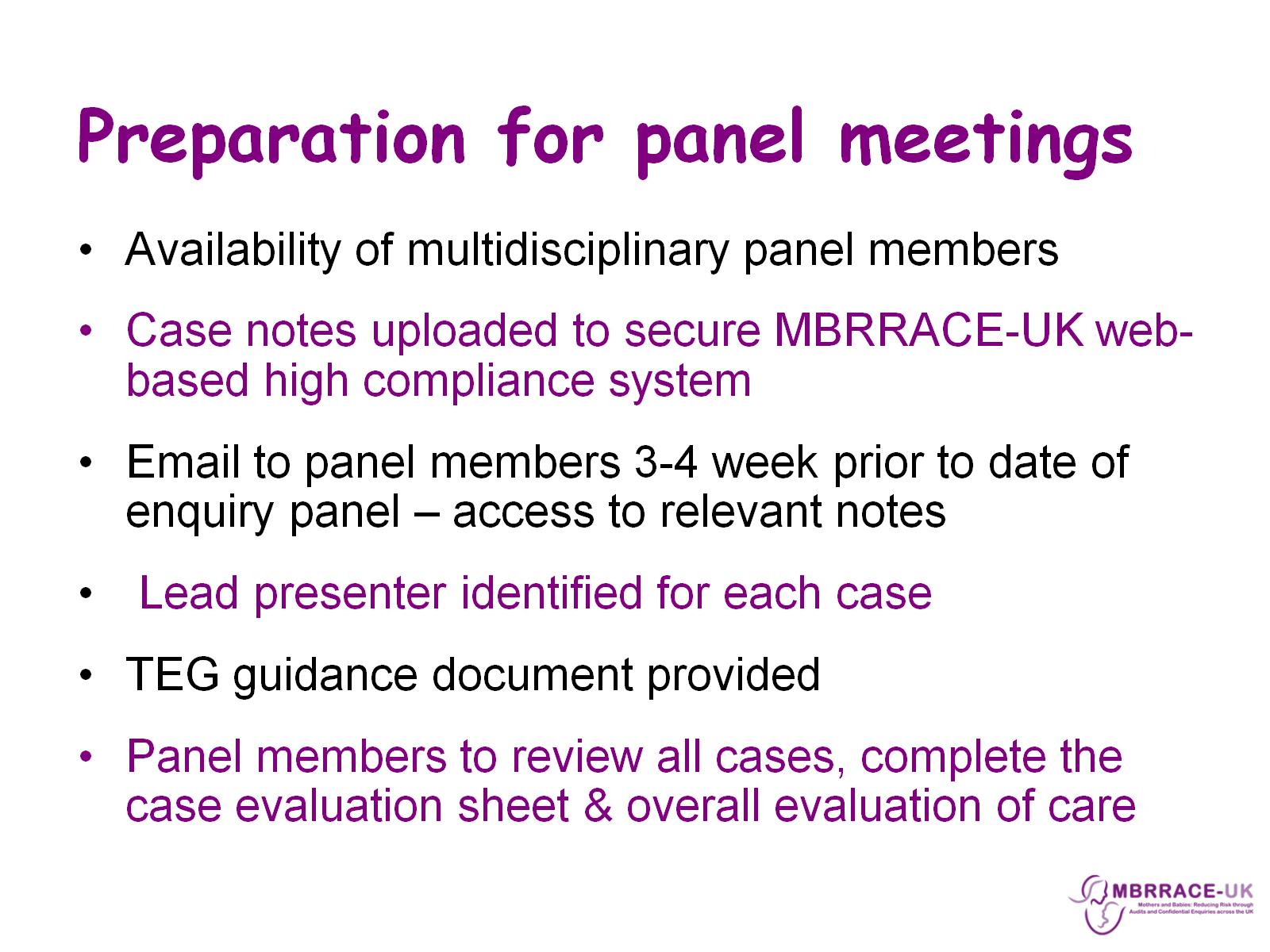 Preparation for panel meetings
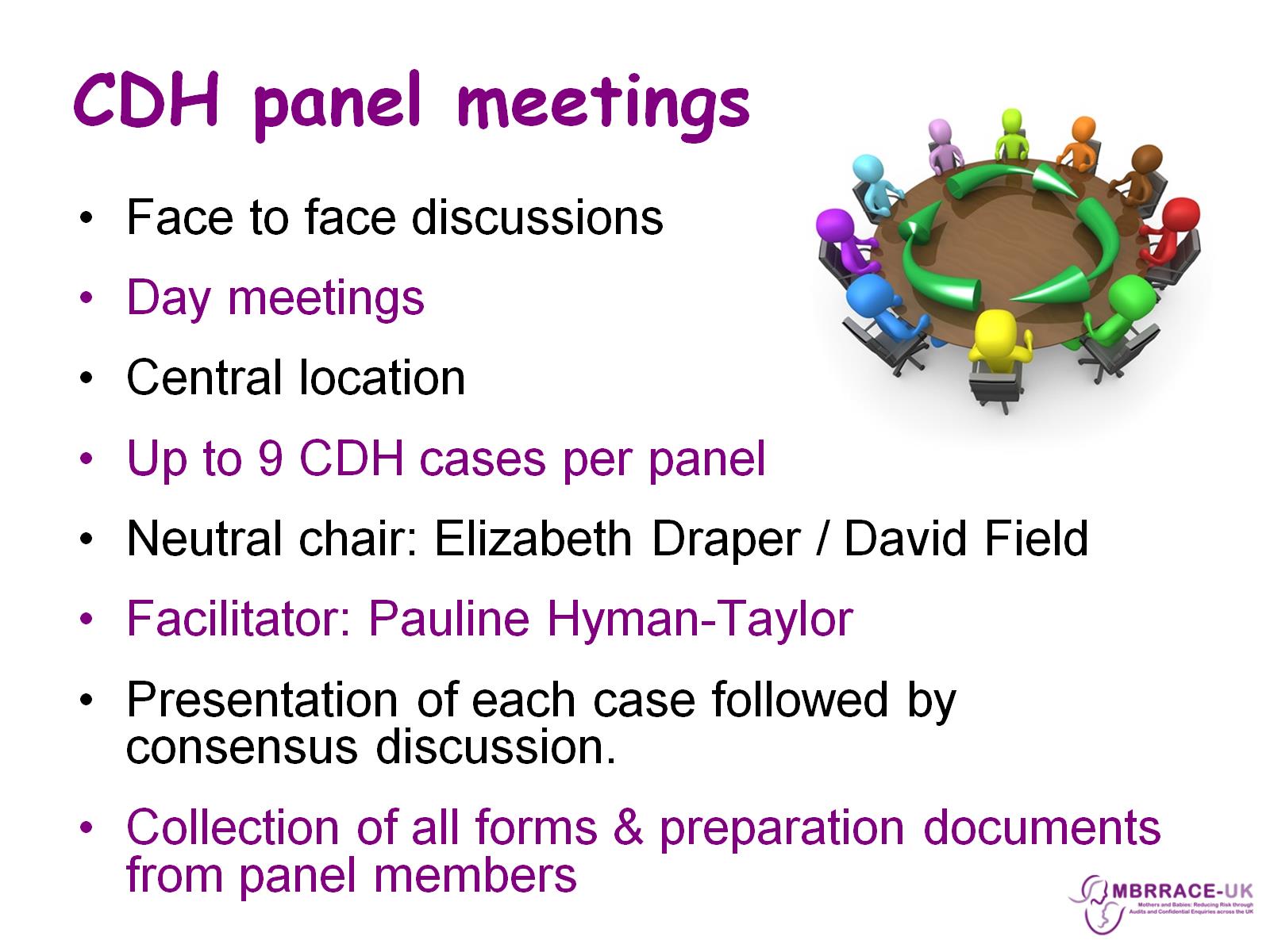 CDH panel meetings